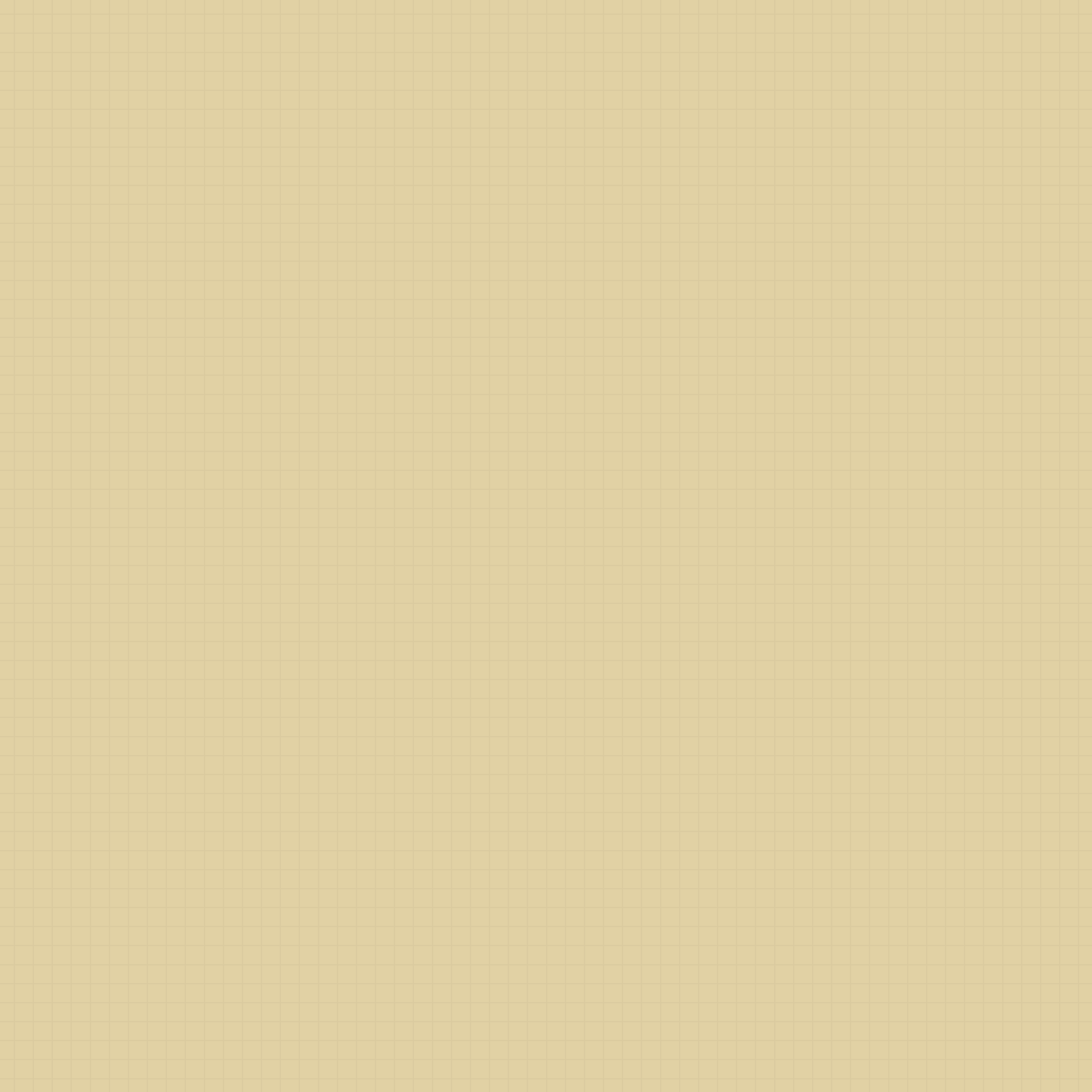 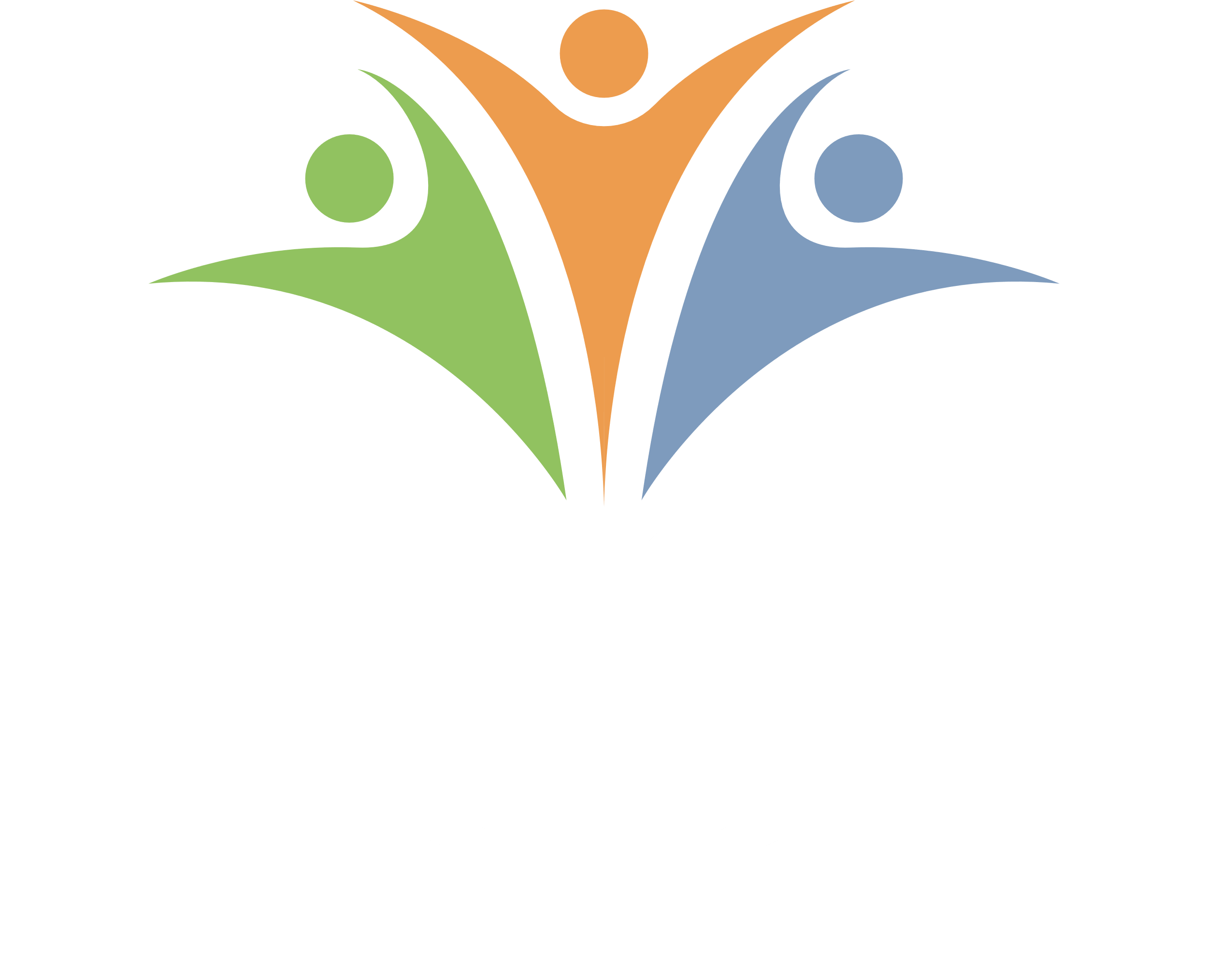 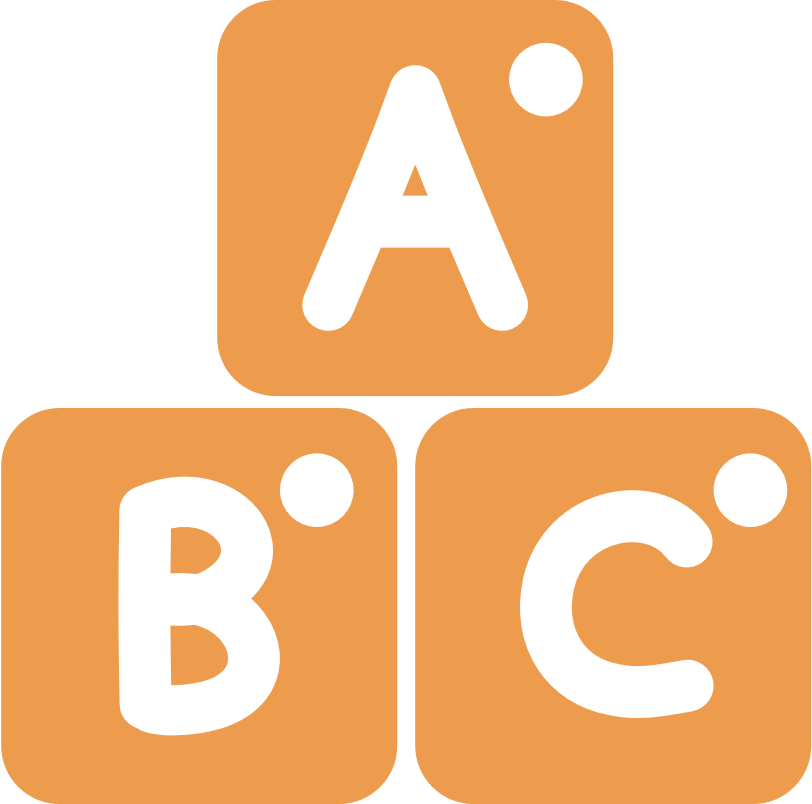 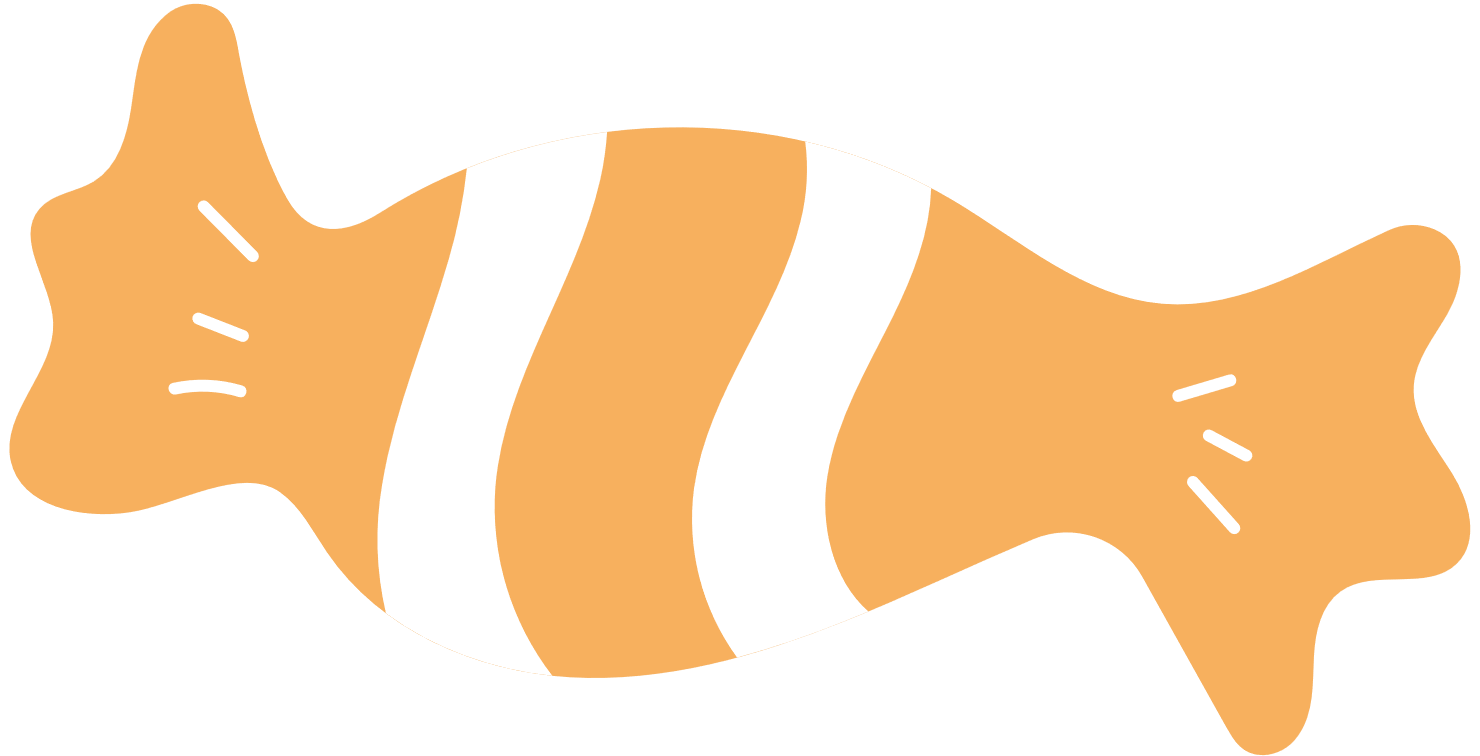 NYC PUBLIC SCHOOLS
LITERACY COLLABORATIVE
أصوات حروف العلة
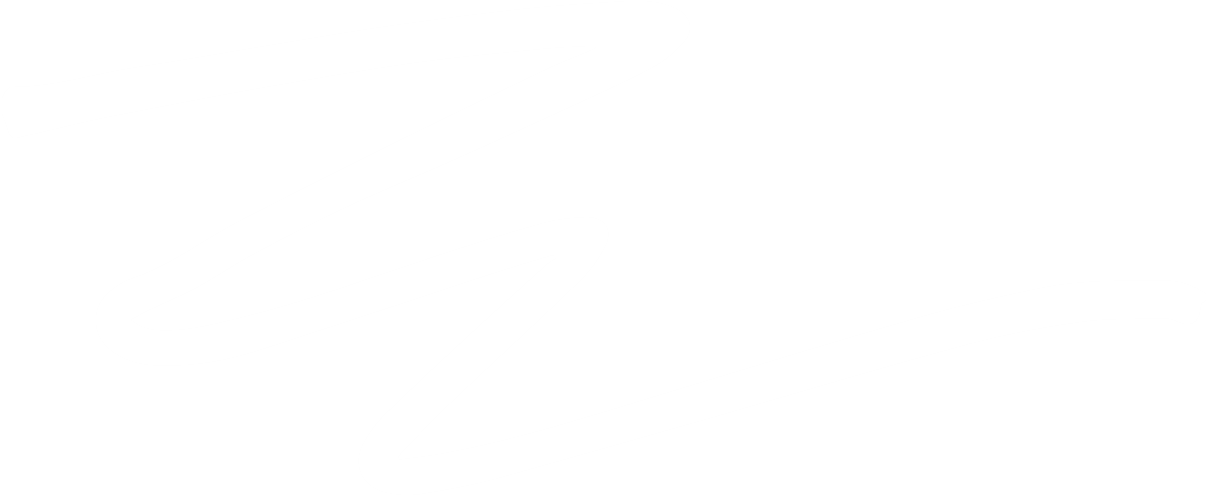 نشاط تفاعلي للأطفال وأسرهم
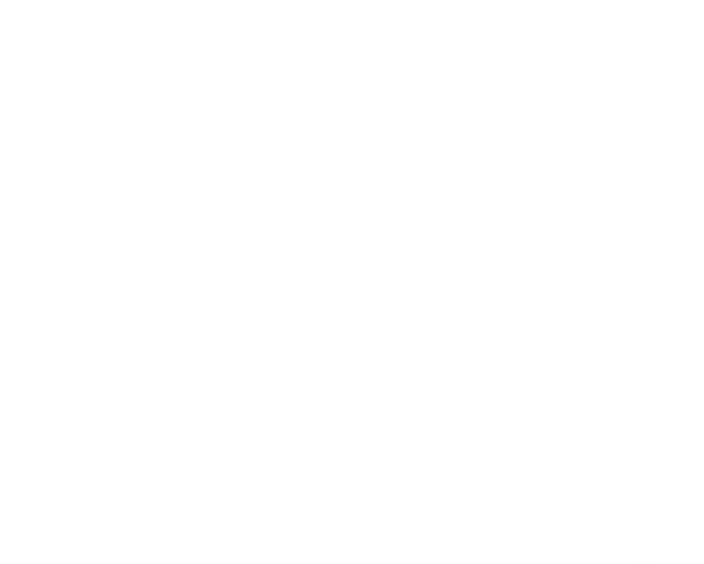 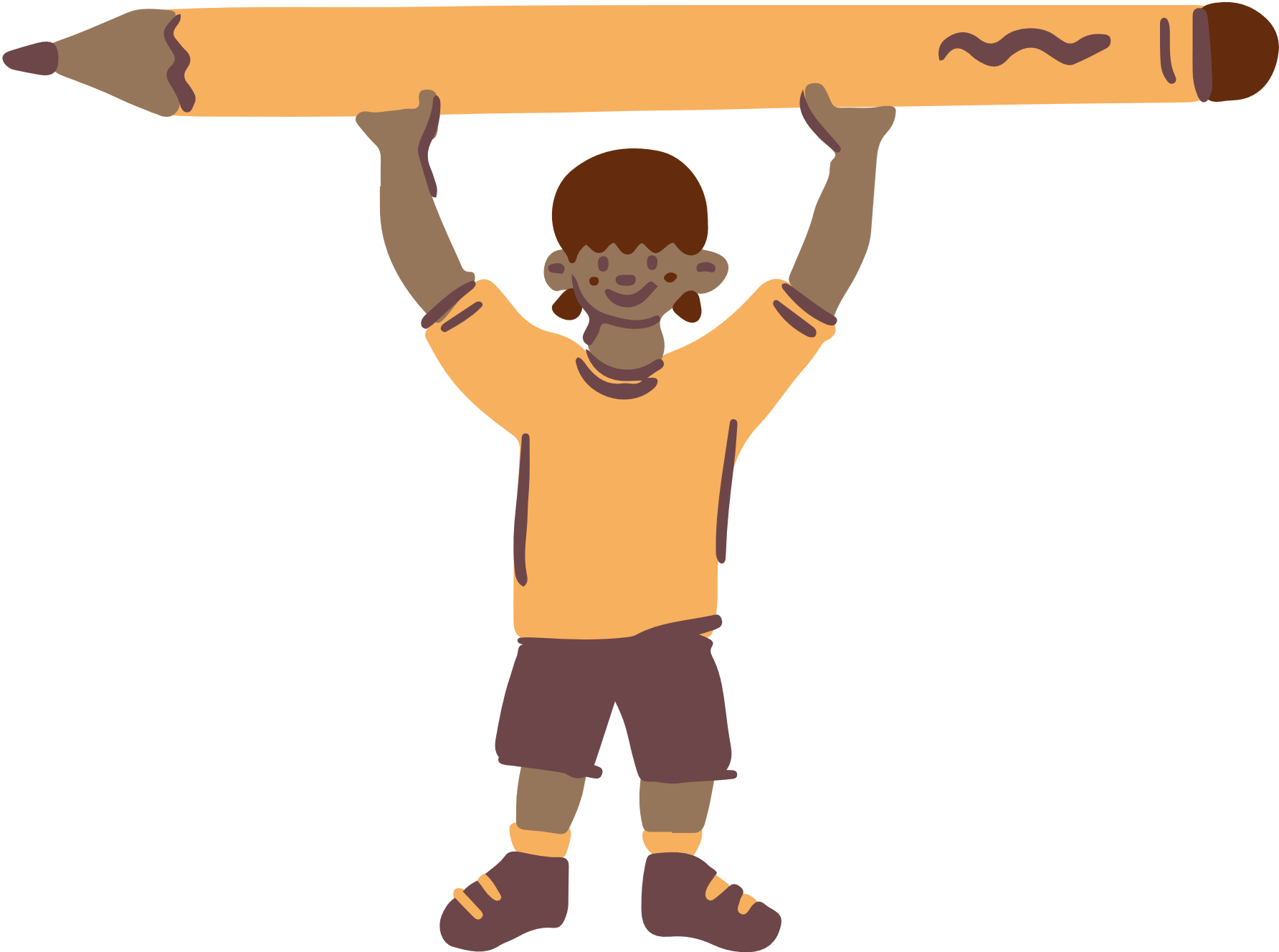 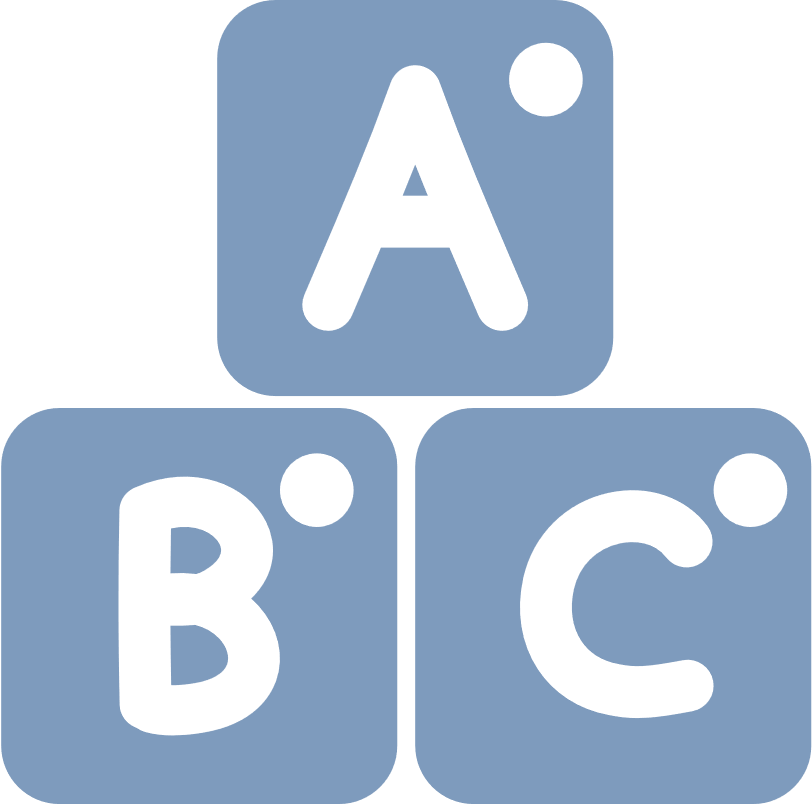 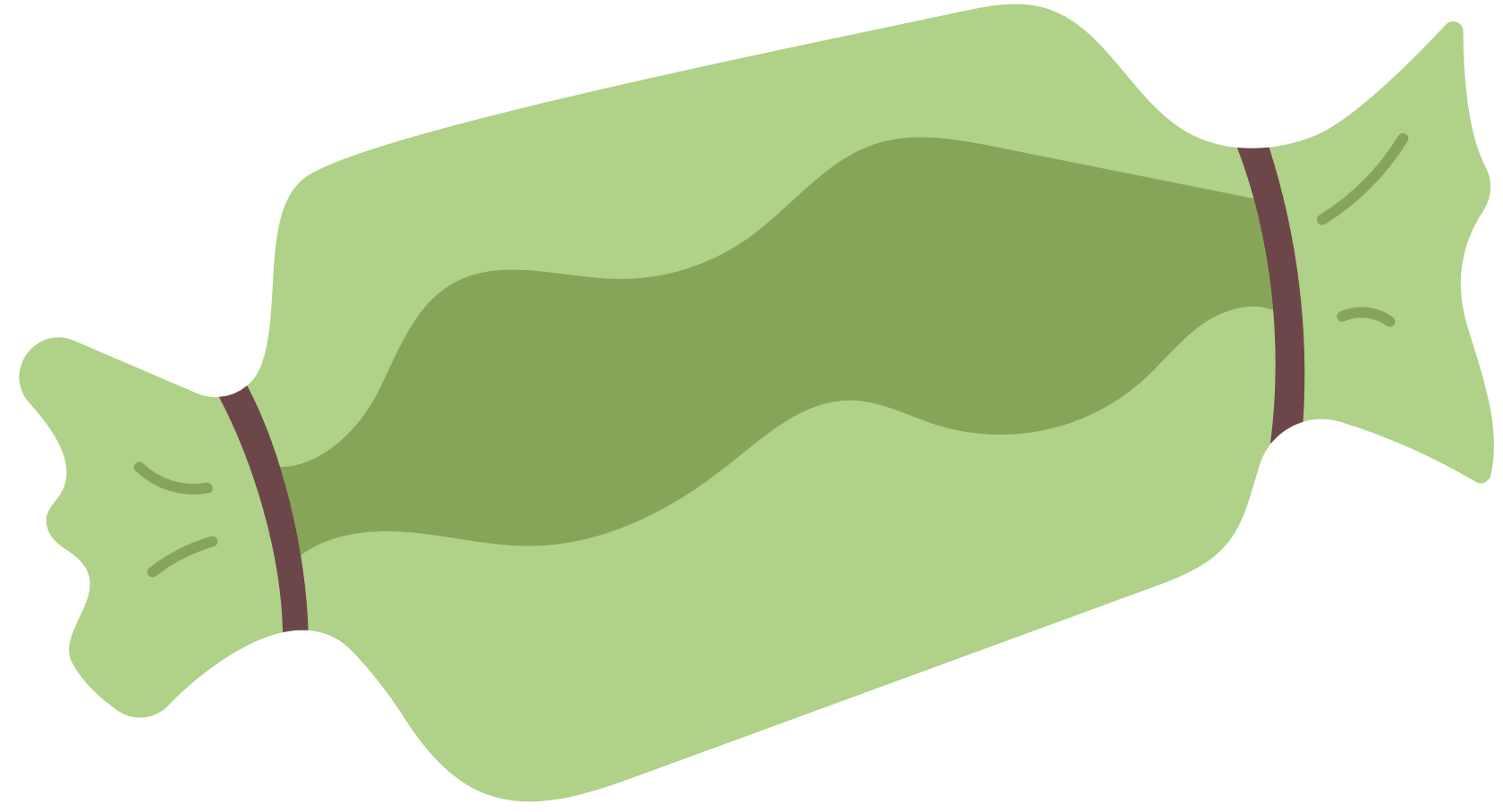 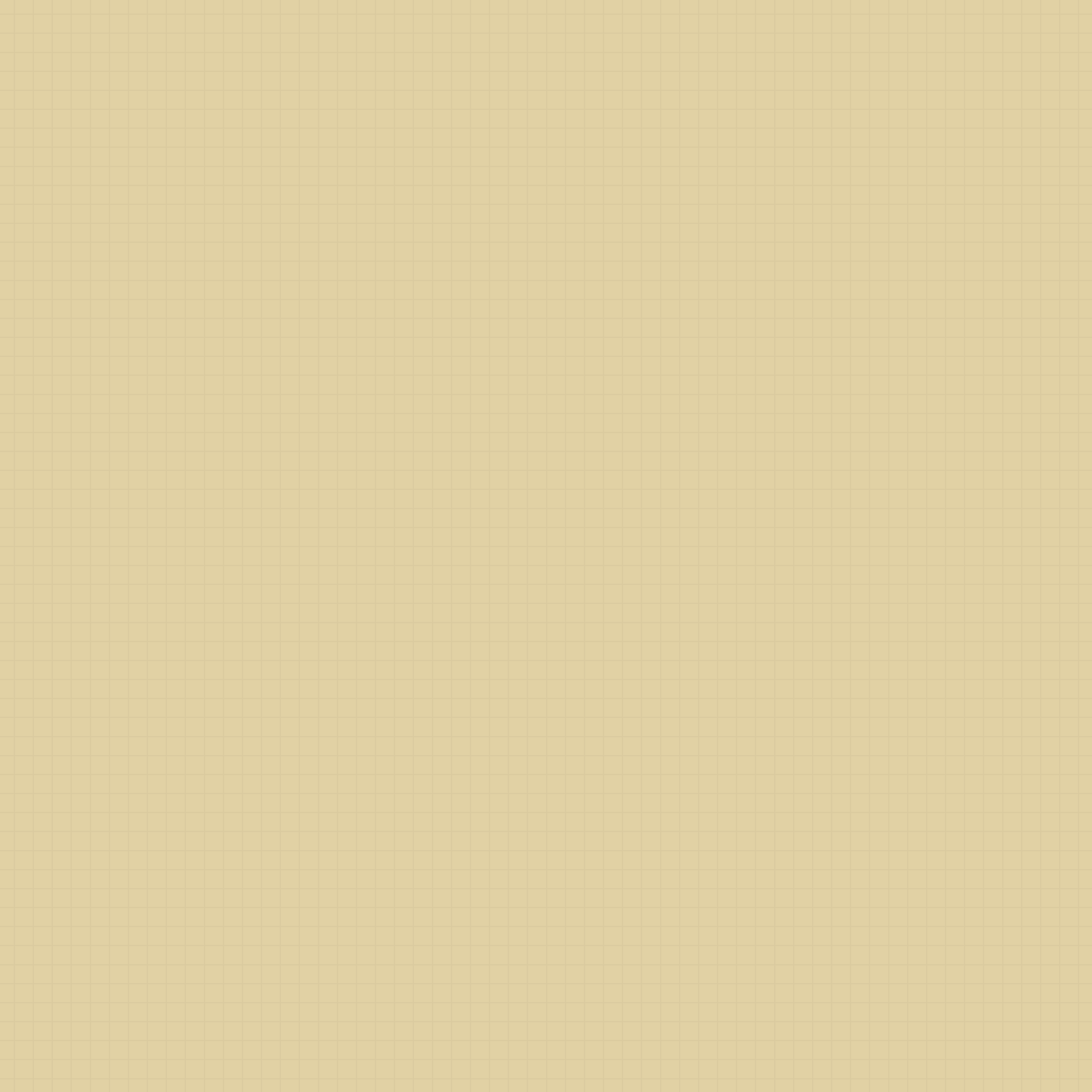 اتجاهات
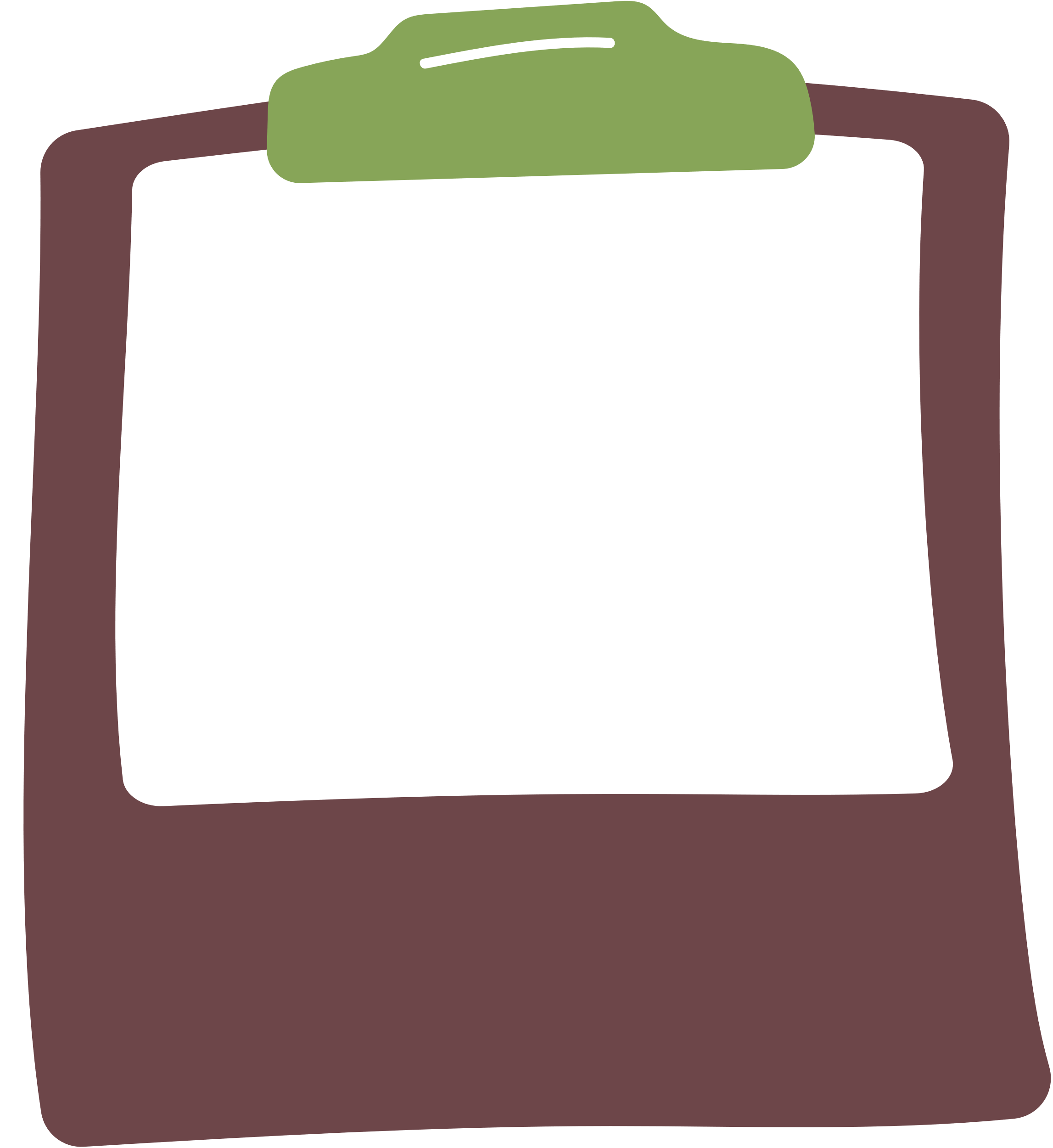 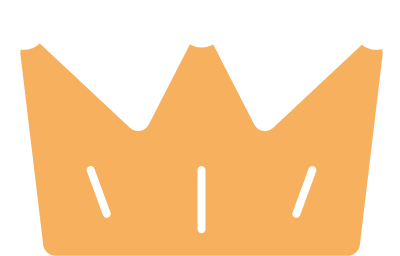 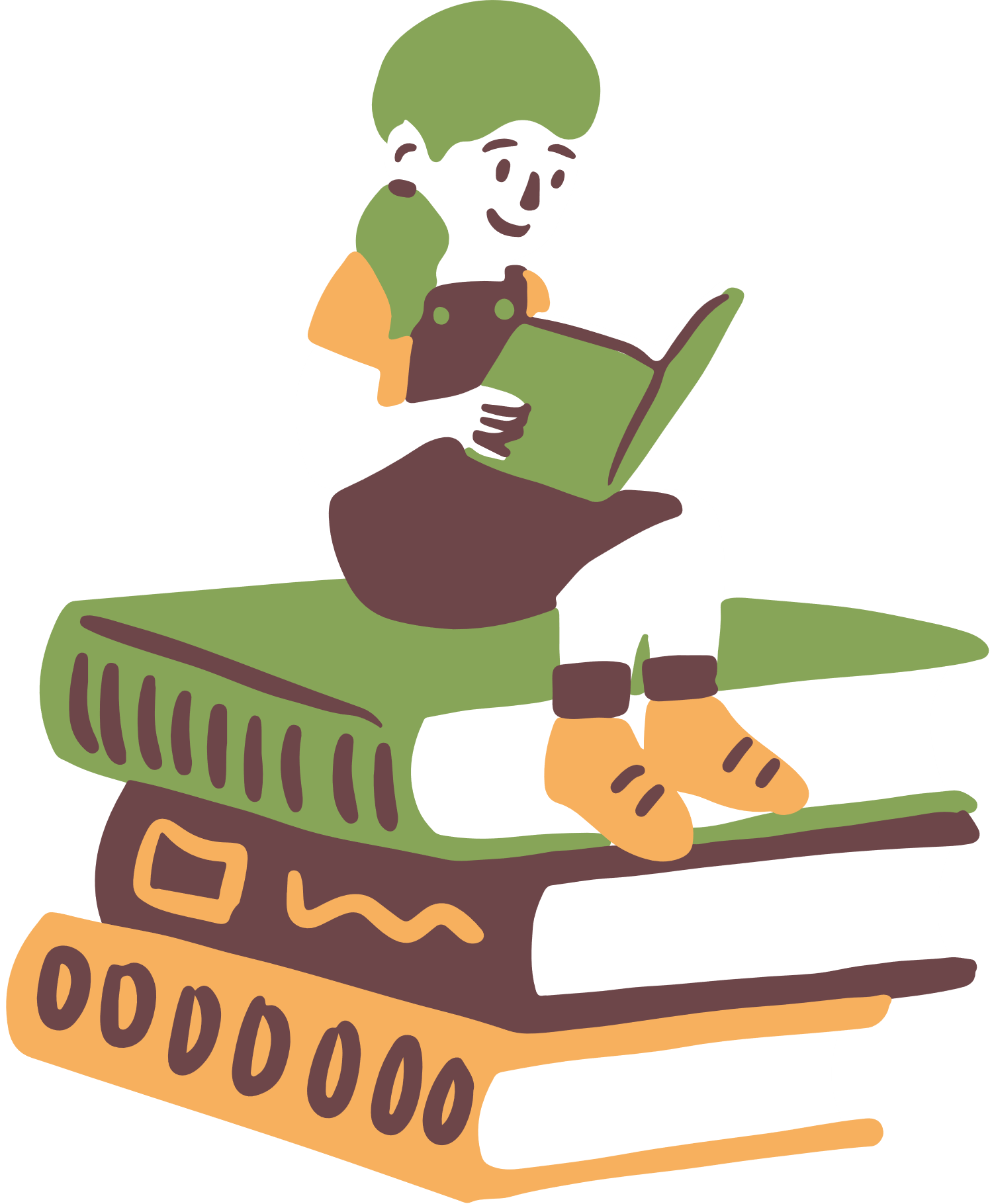 أصوات فويل

اجلس مع طفلك وانقر على البطاقة واستمع إلى الحرف (الحروف) والكلمة الرئيسية والصوت.

كرر الحرف (الحروف) والكلمة الرئيسية والصوت لطفلك واطلب منه تكرارها بعدك.

اسألهم: "ما هي الكلمات التي يمكنك التفكير فيها والتي تحتوي على هذه الحروف المتحركة؟"
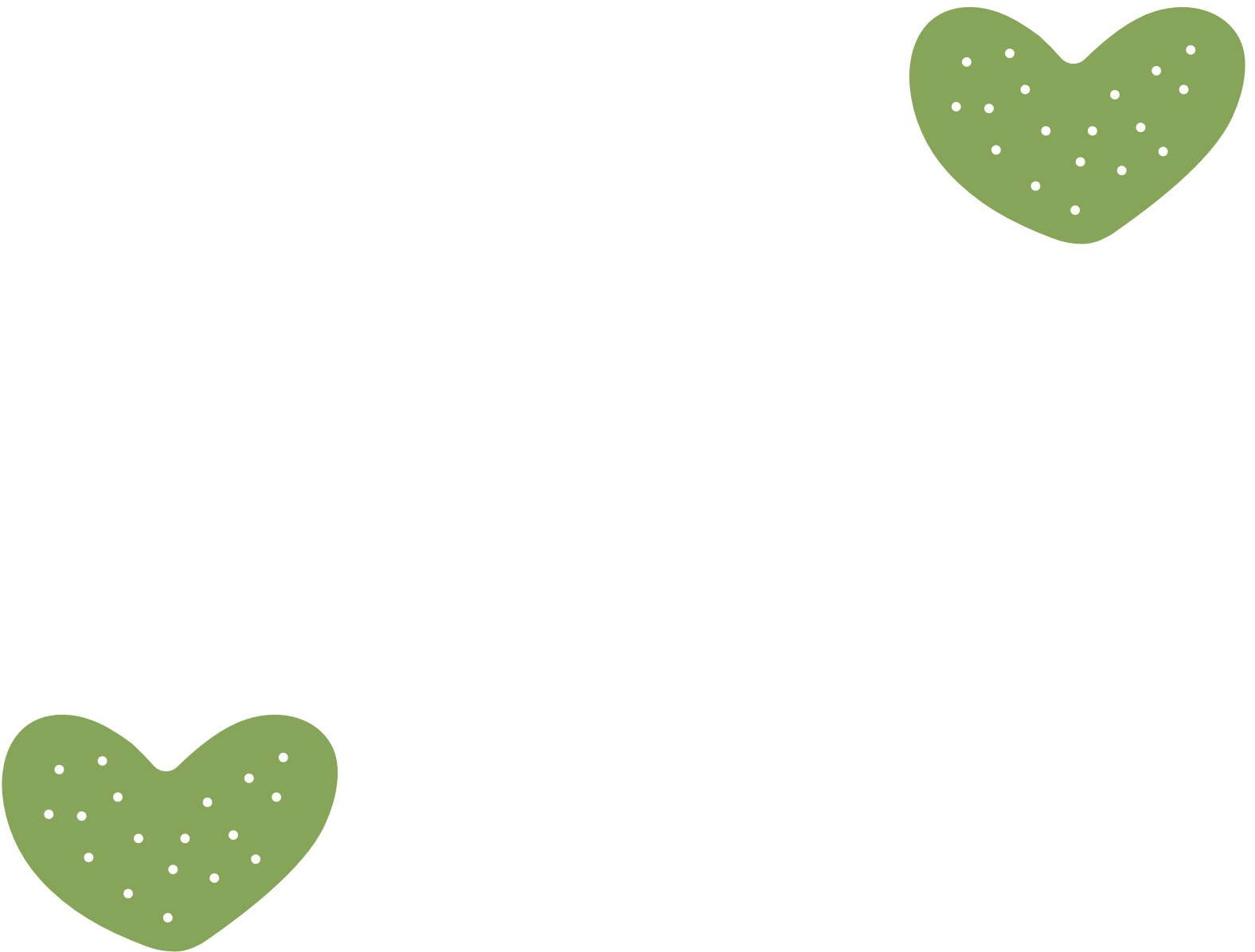 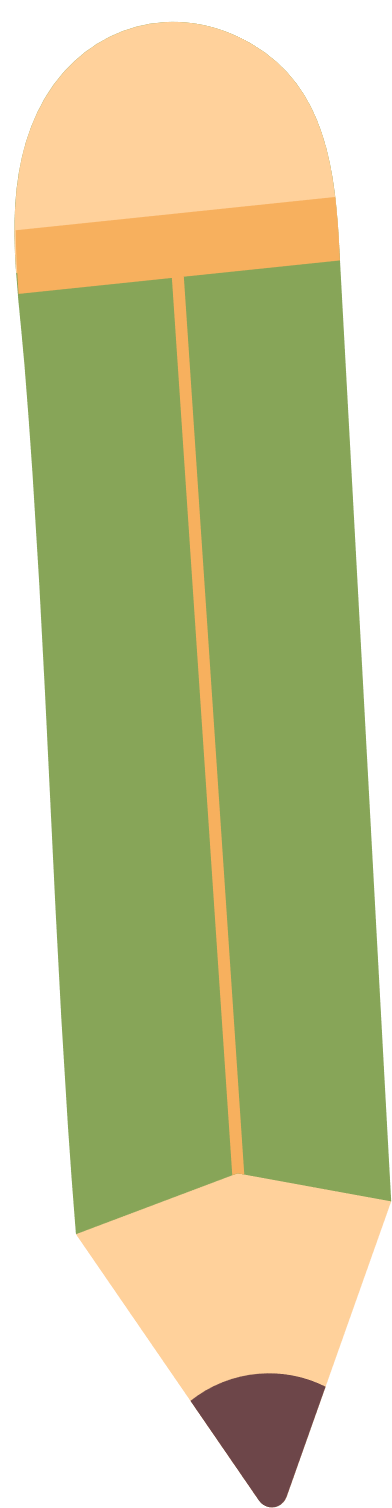 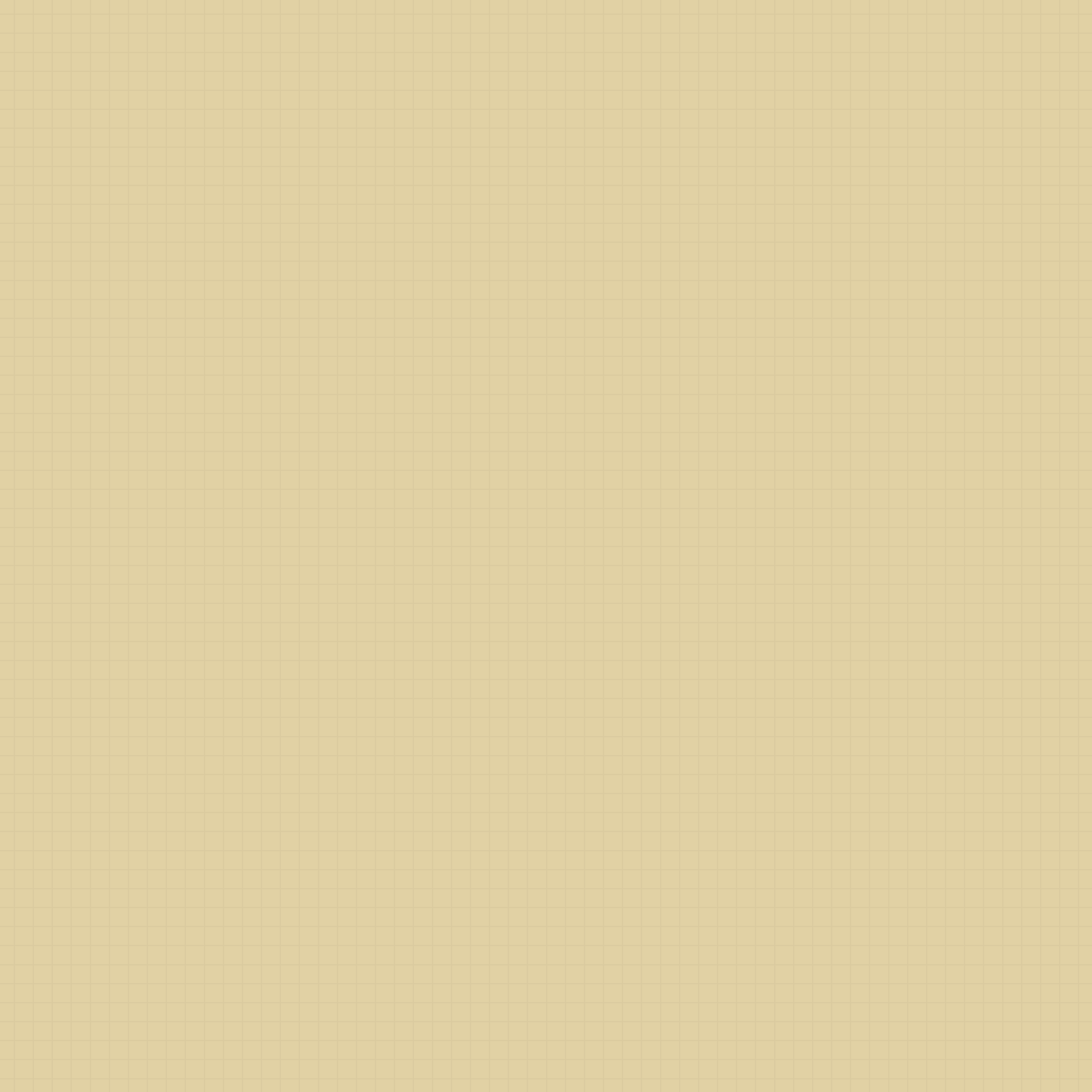 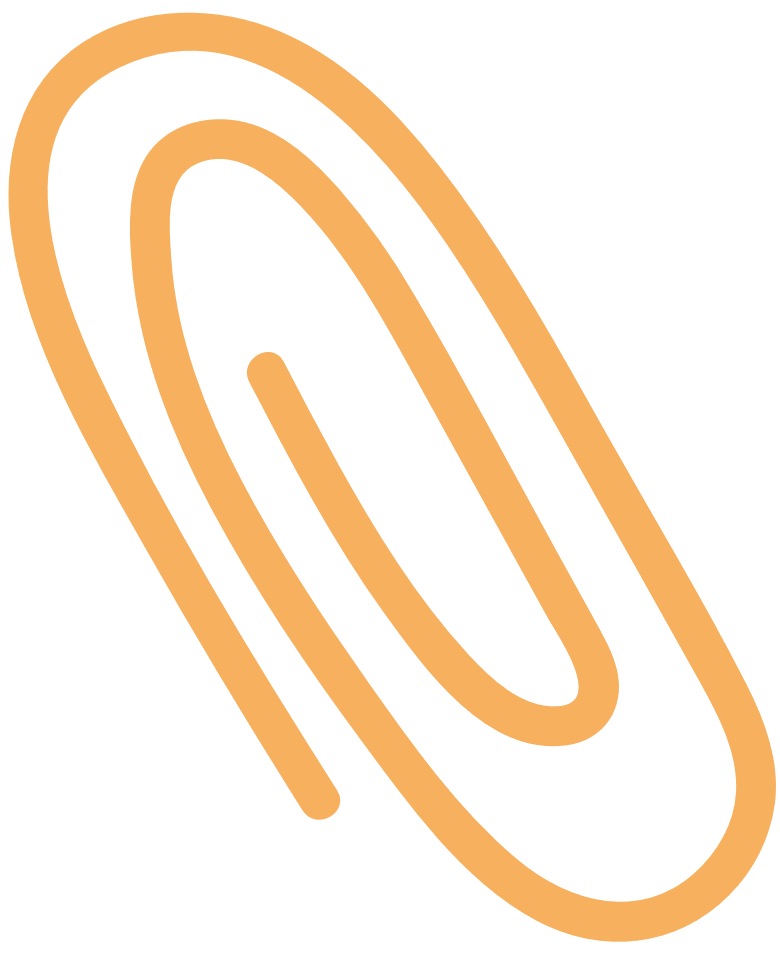 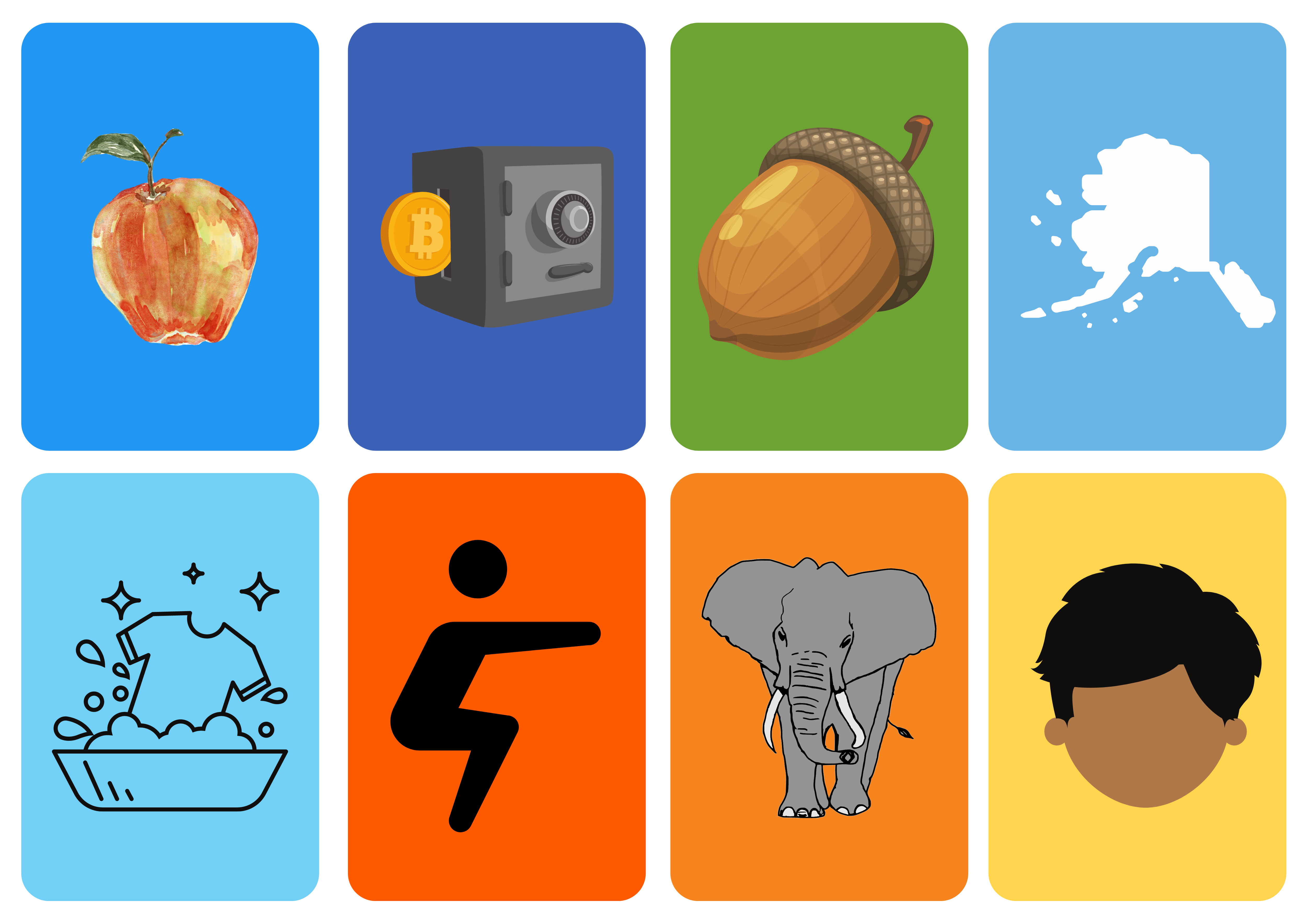 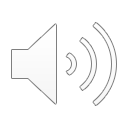 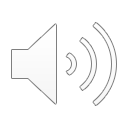 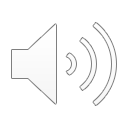 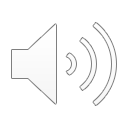 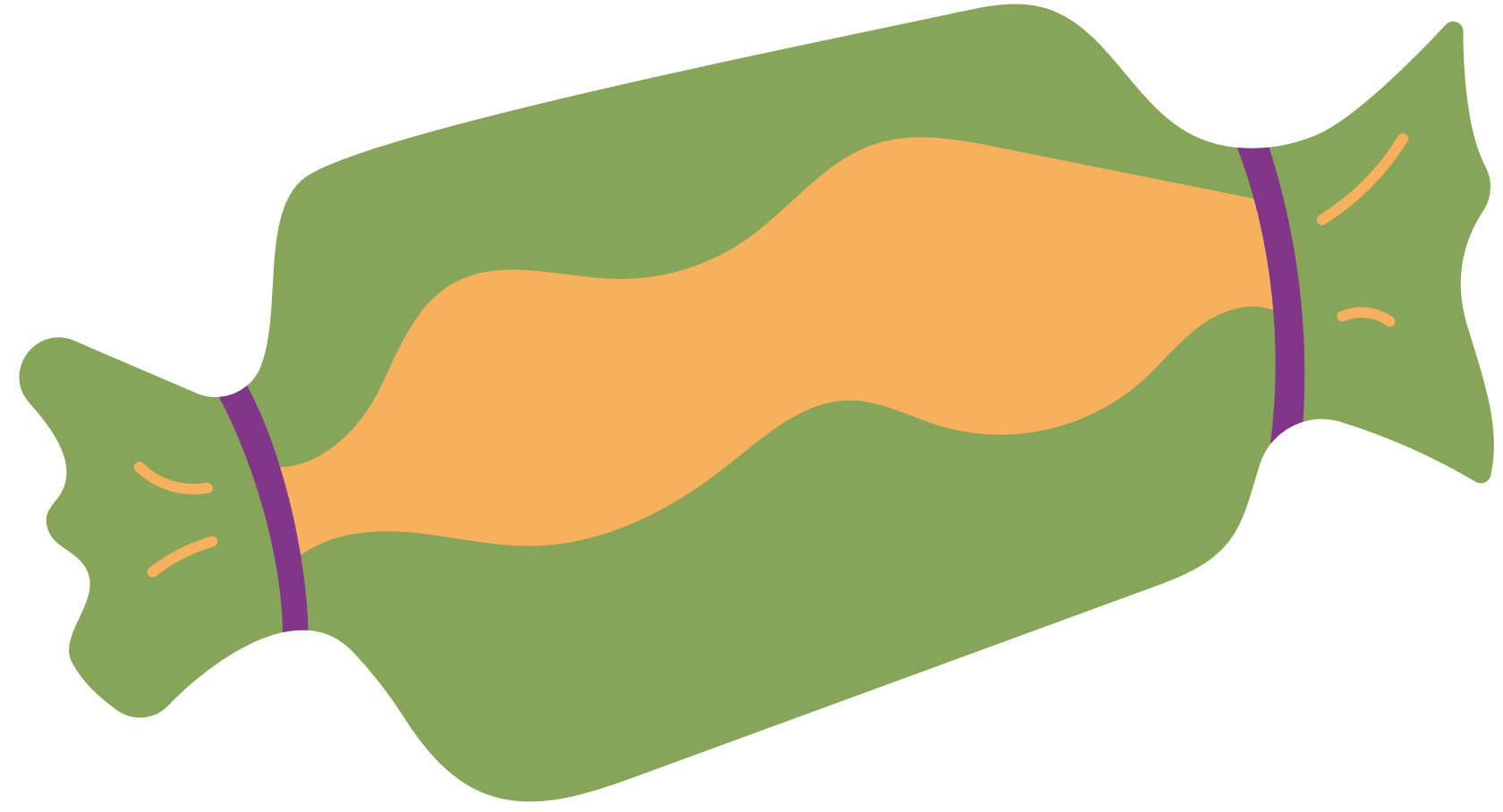 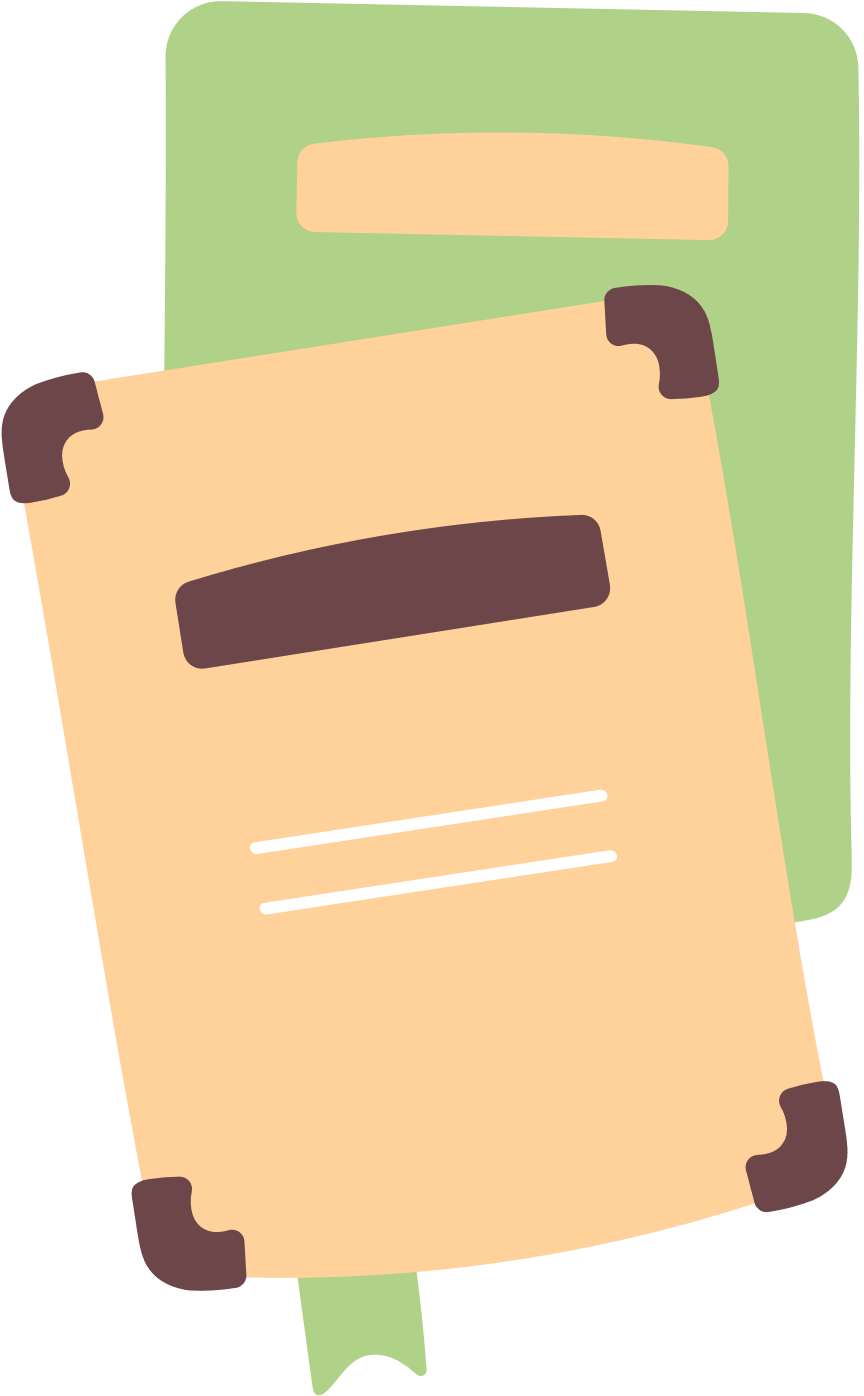 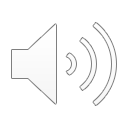 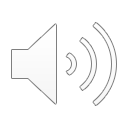 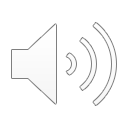 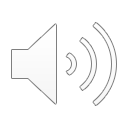 صفحة 1
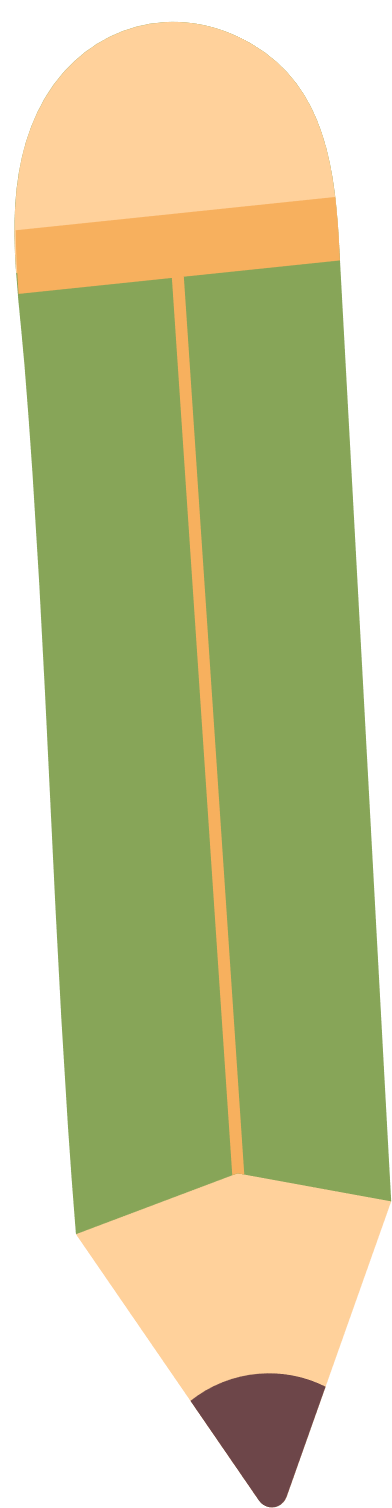 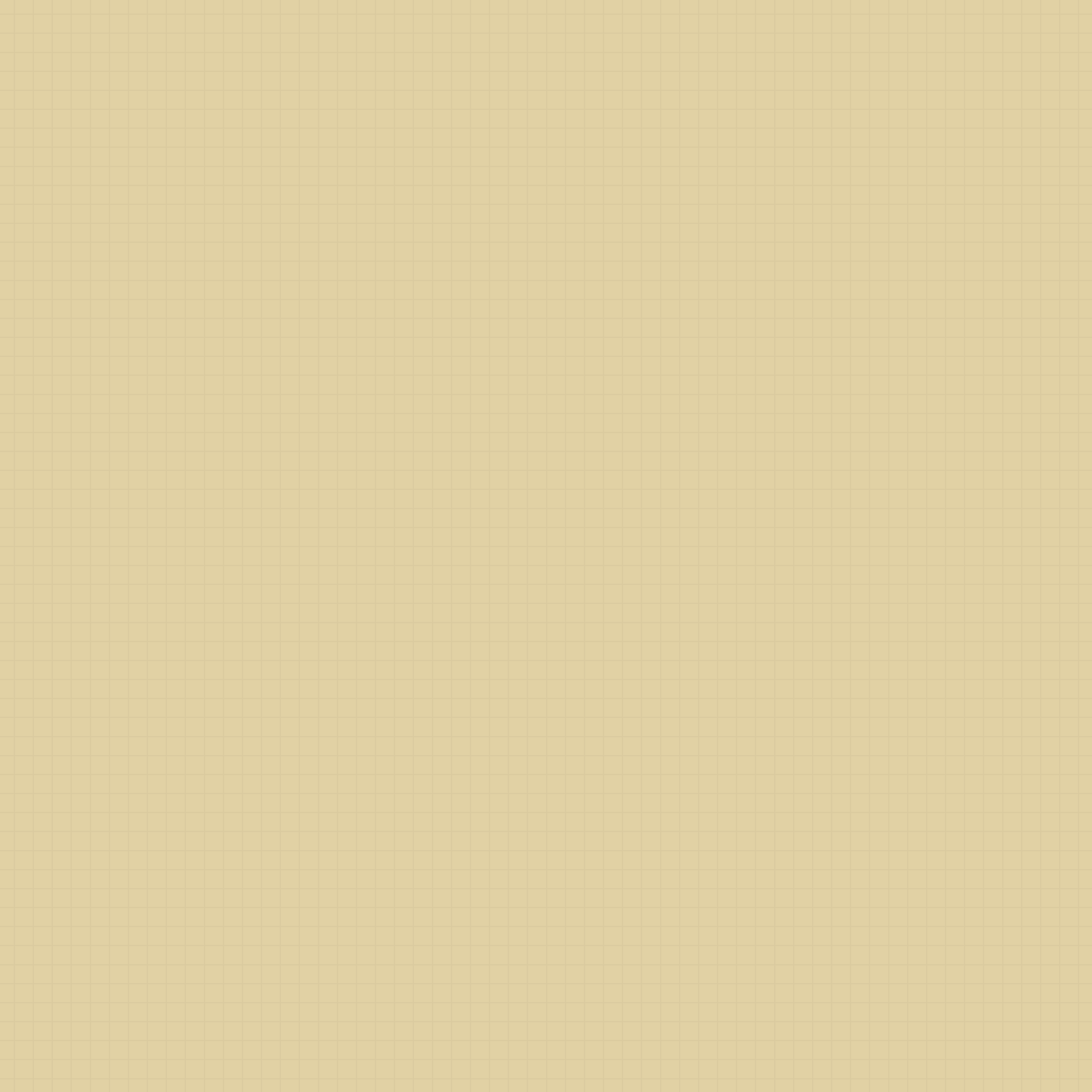 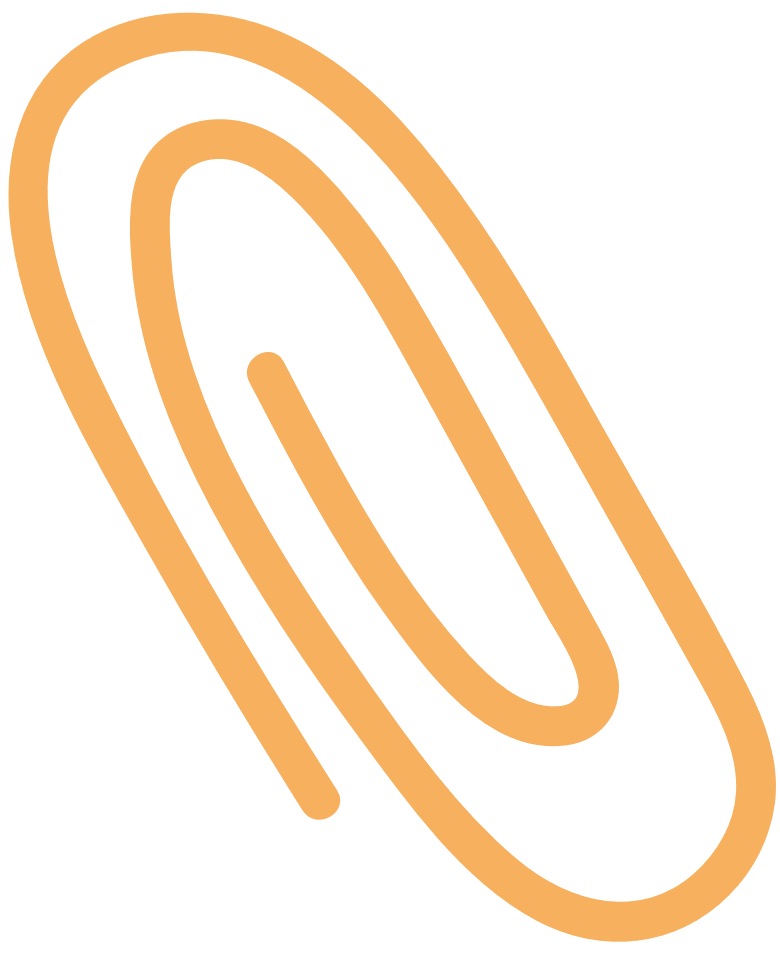 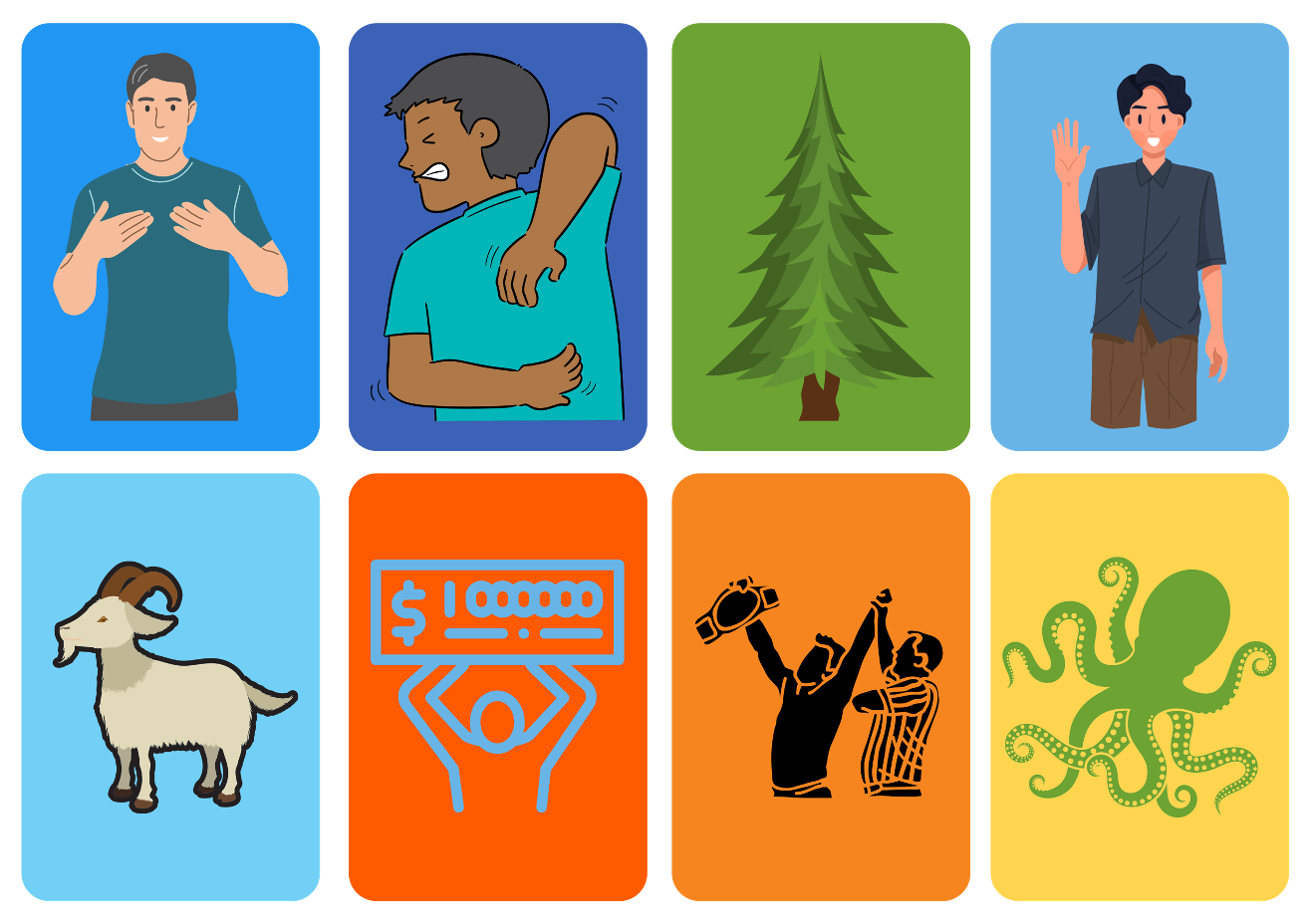 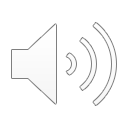 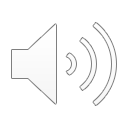 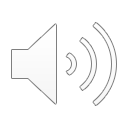 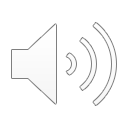 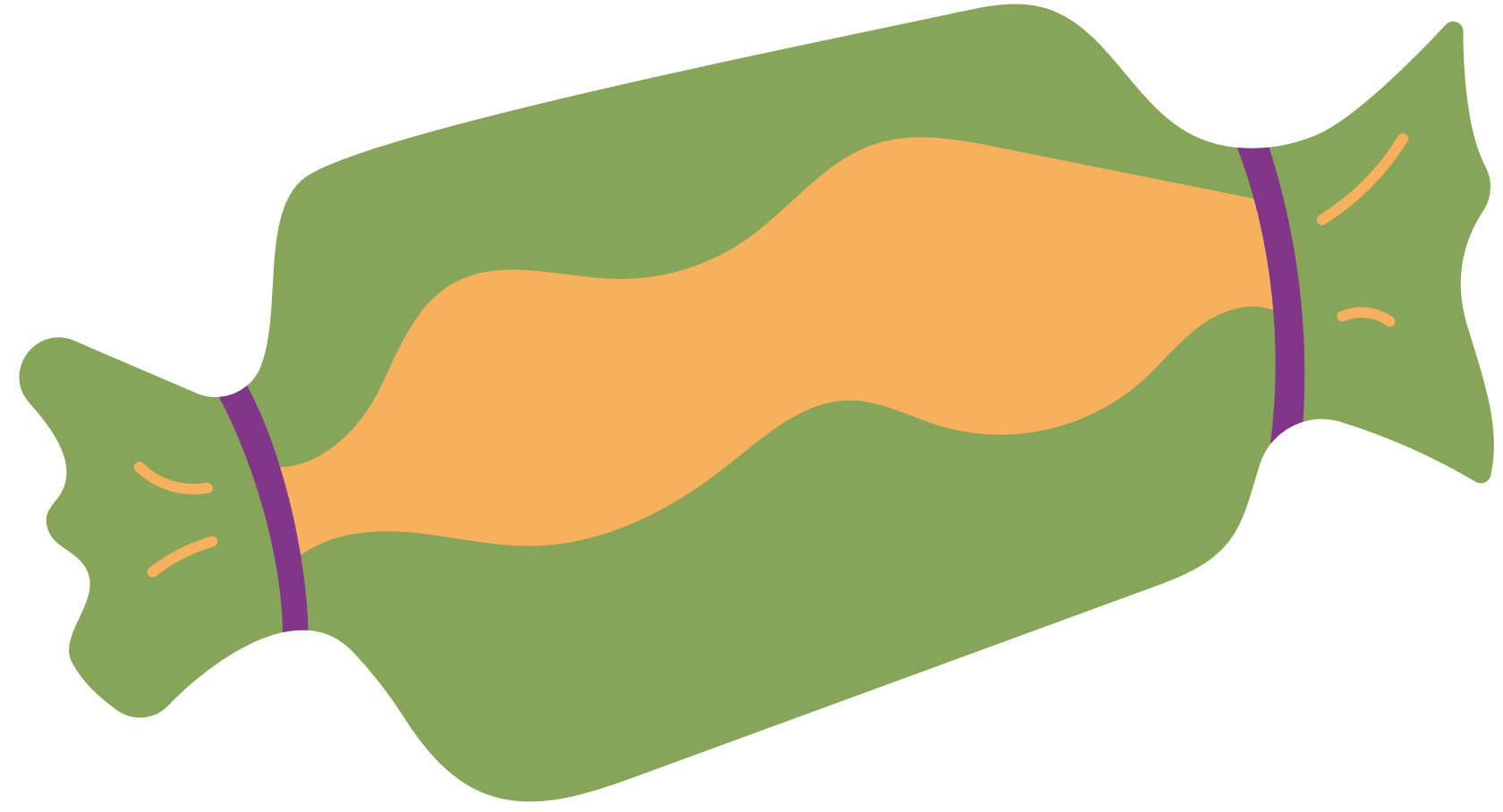 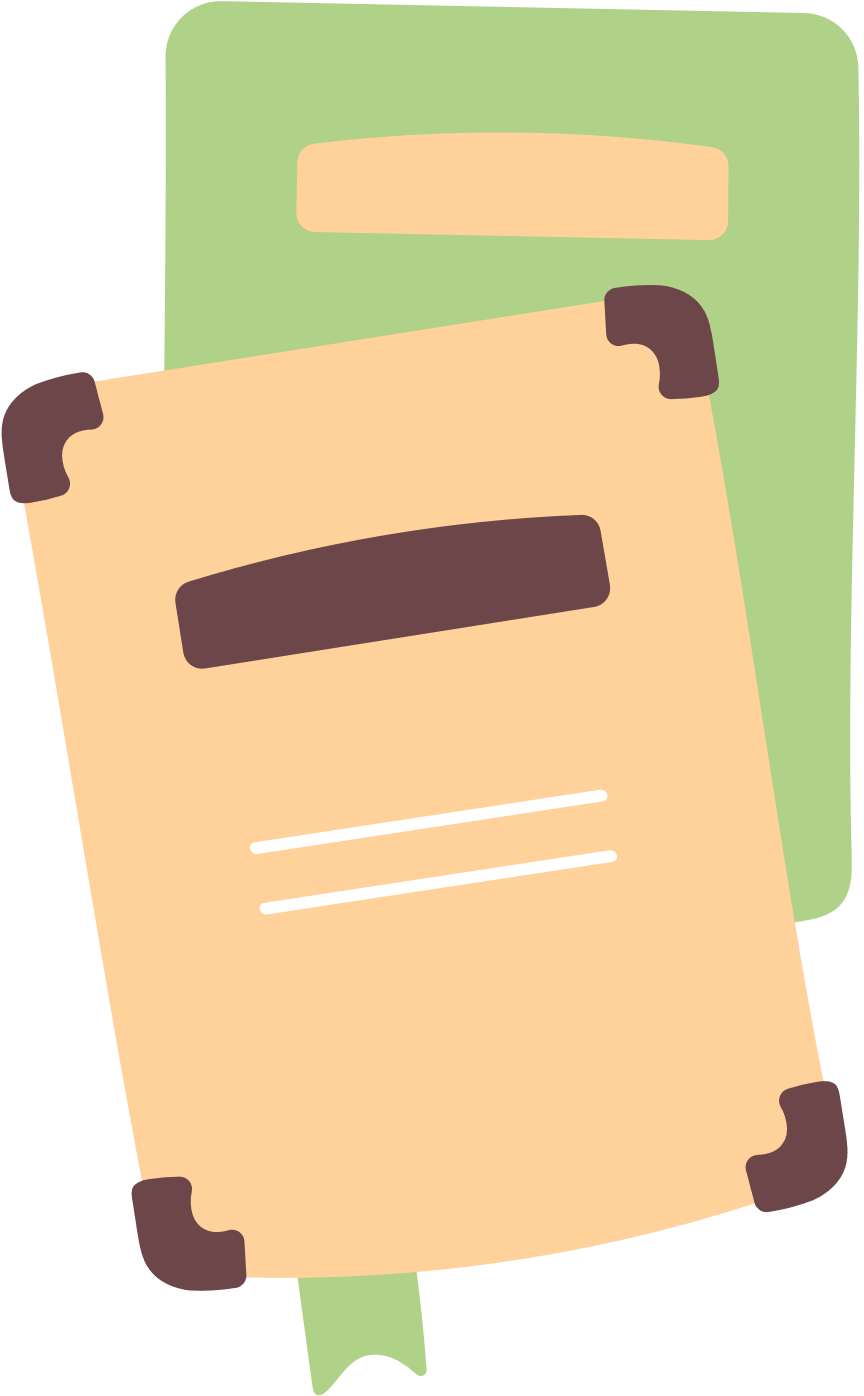 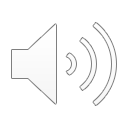 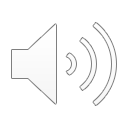 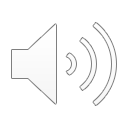 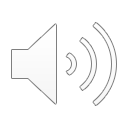 الصفحة 2
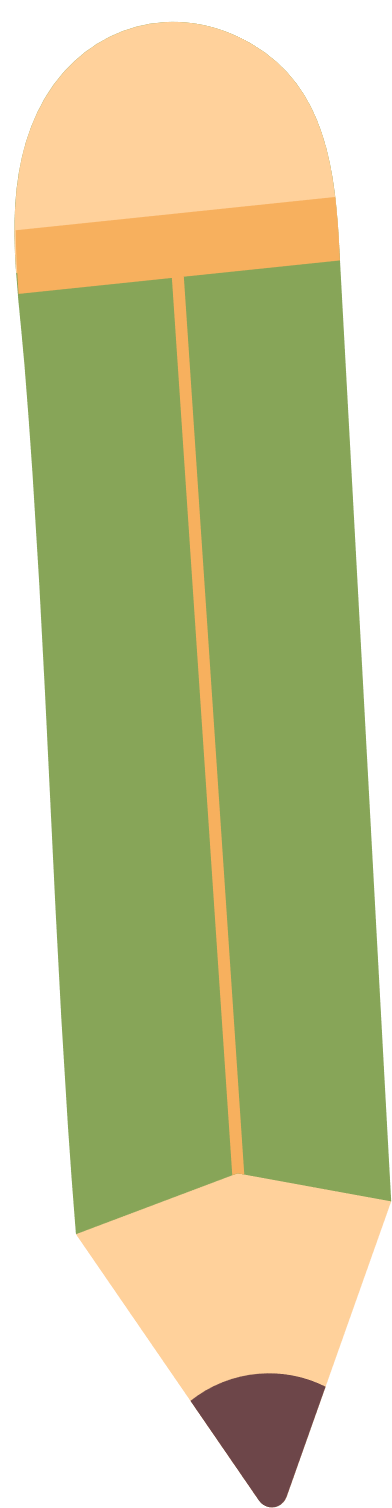 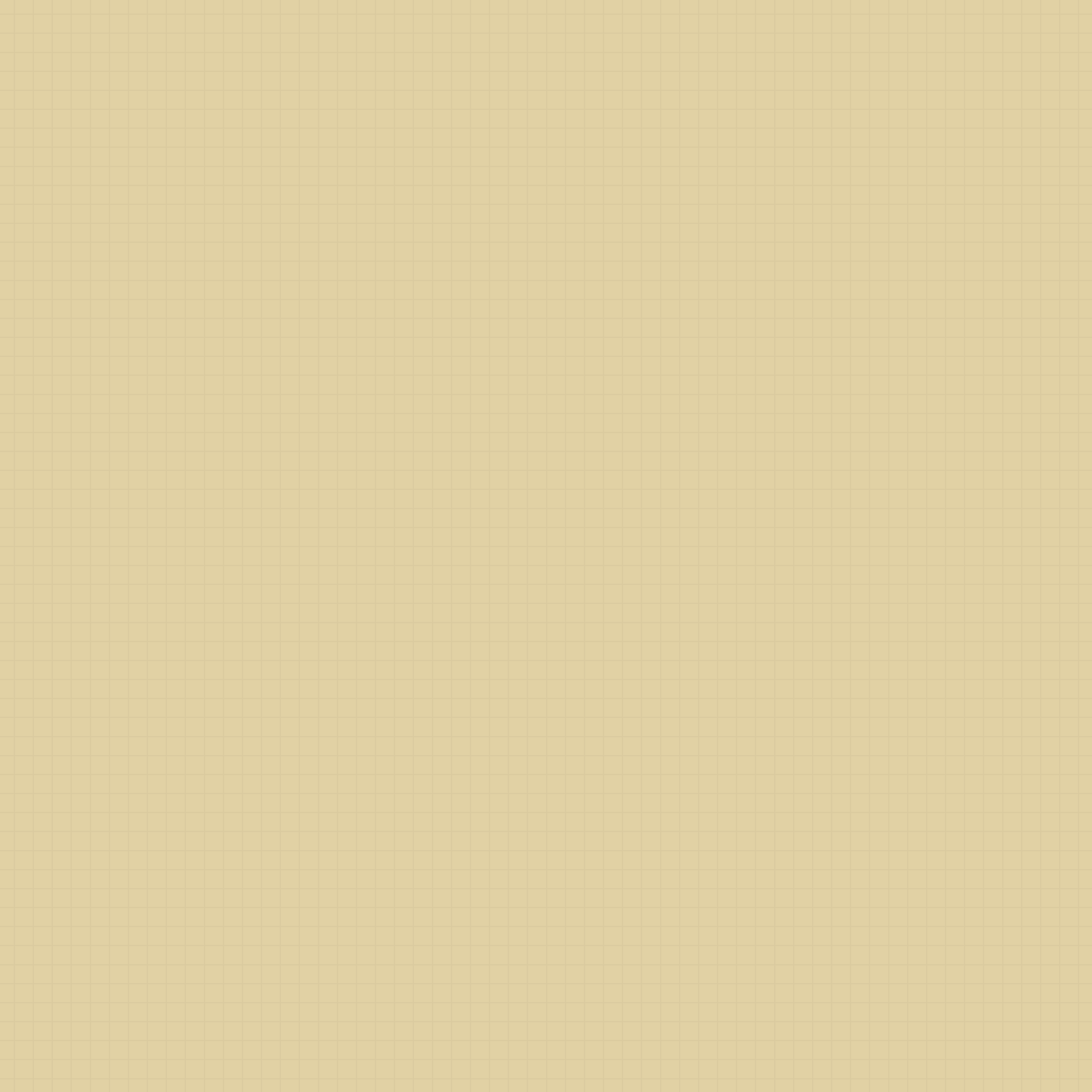 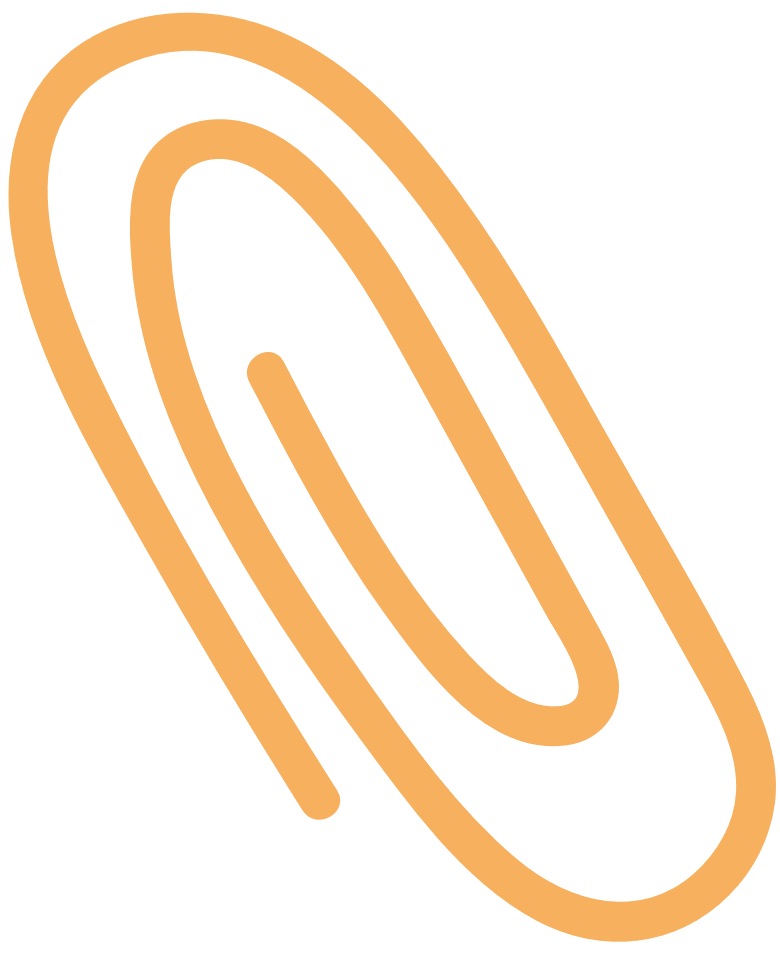 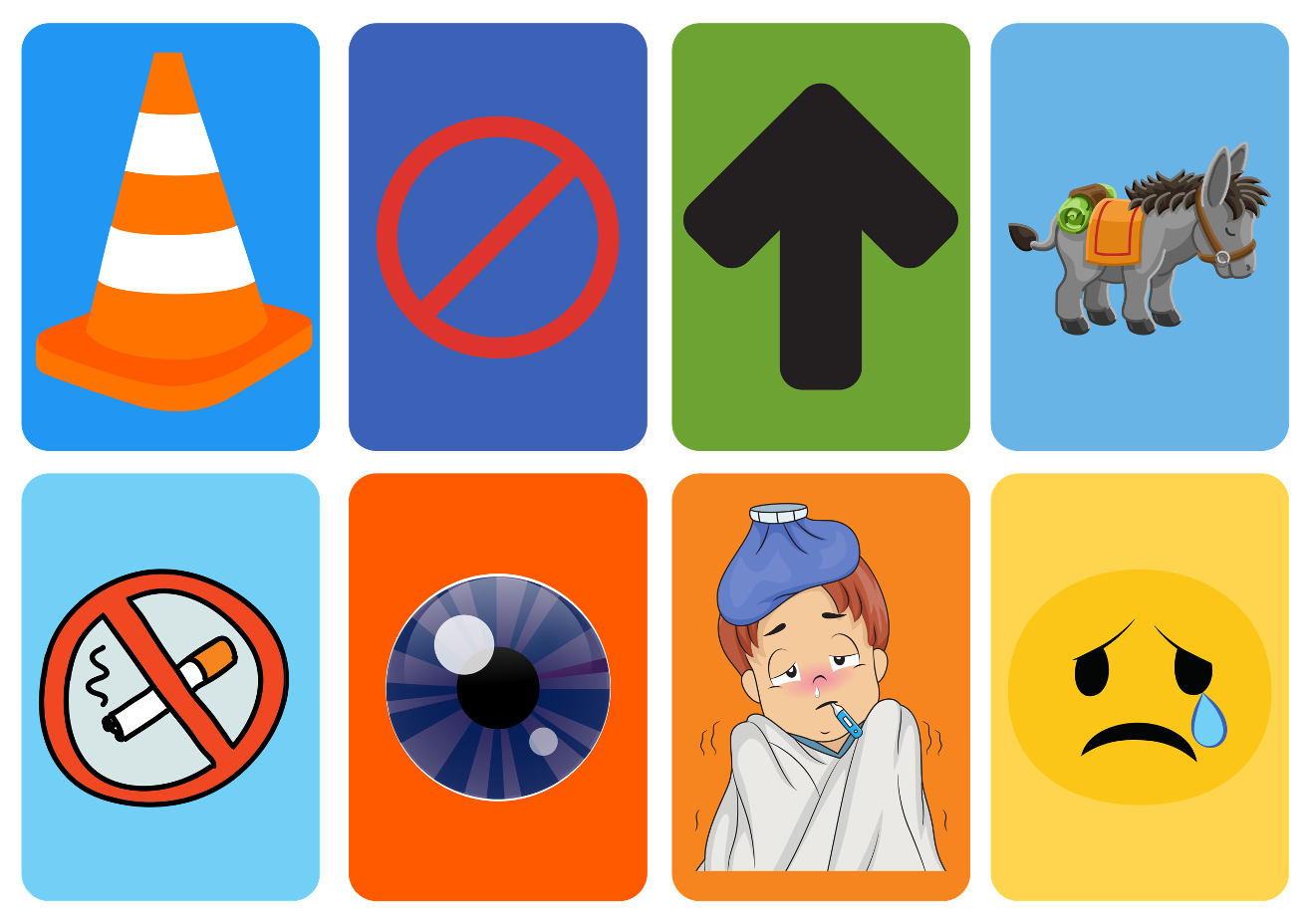 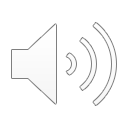 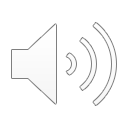 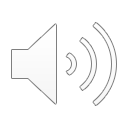 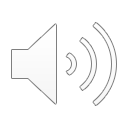 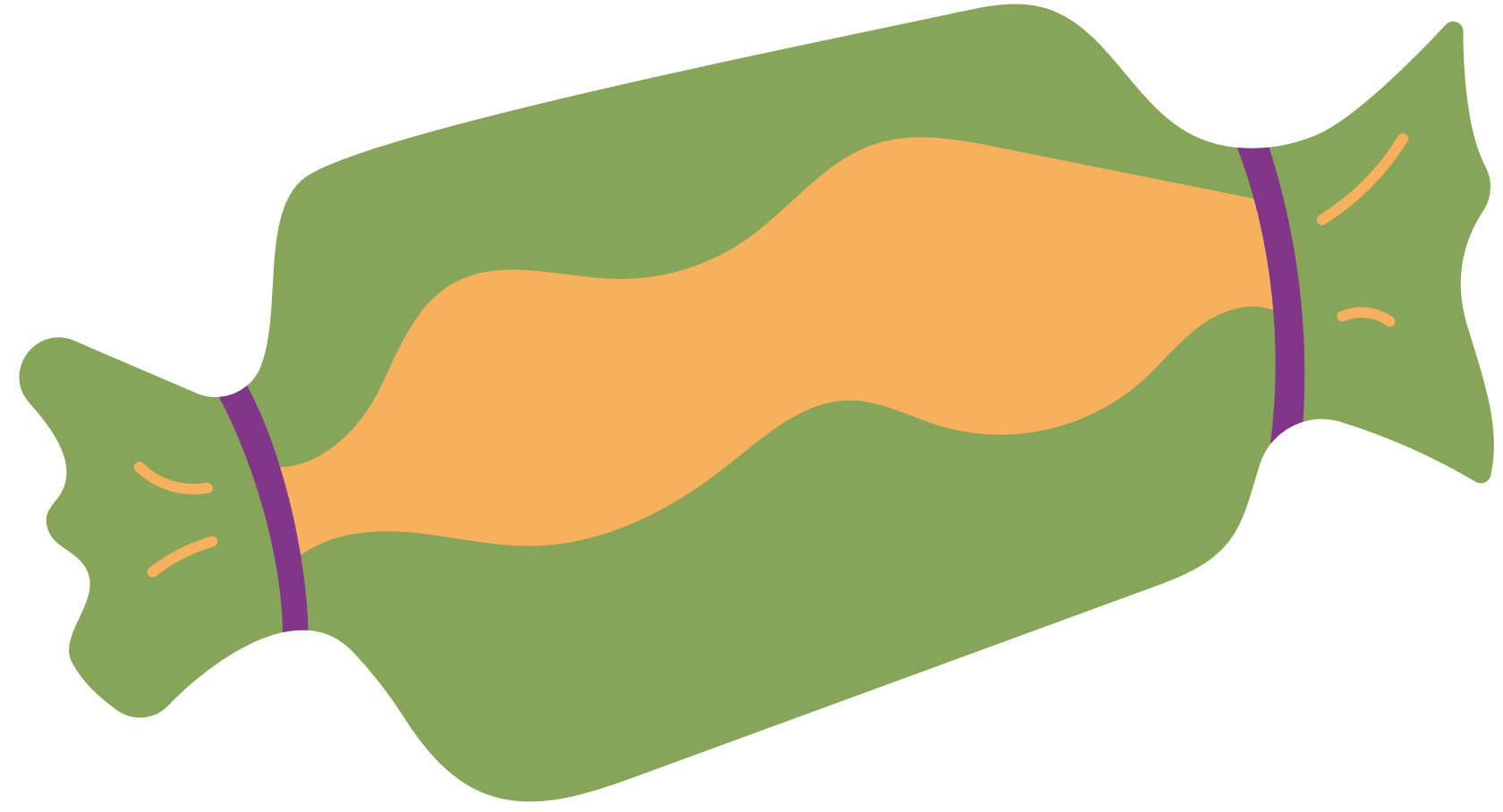 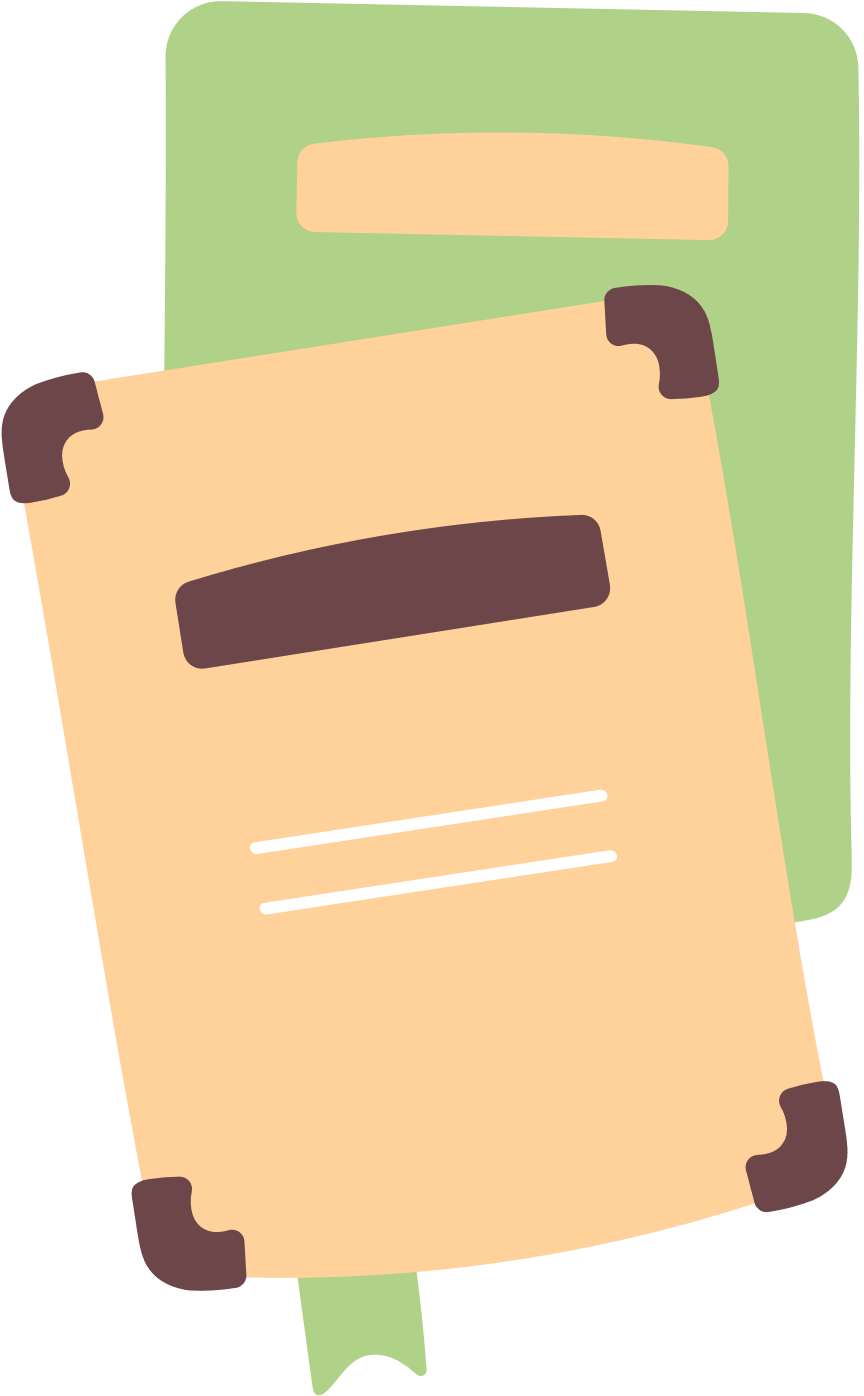 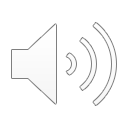 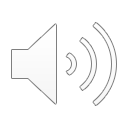 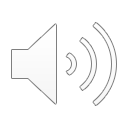 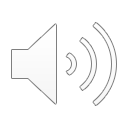 الصفحة 3
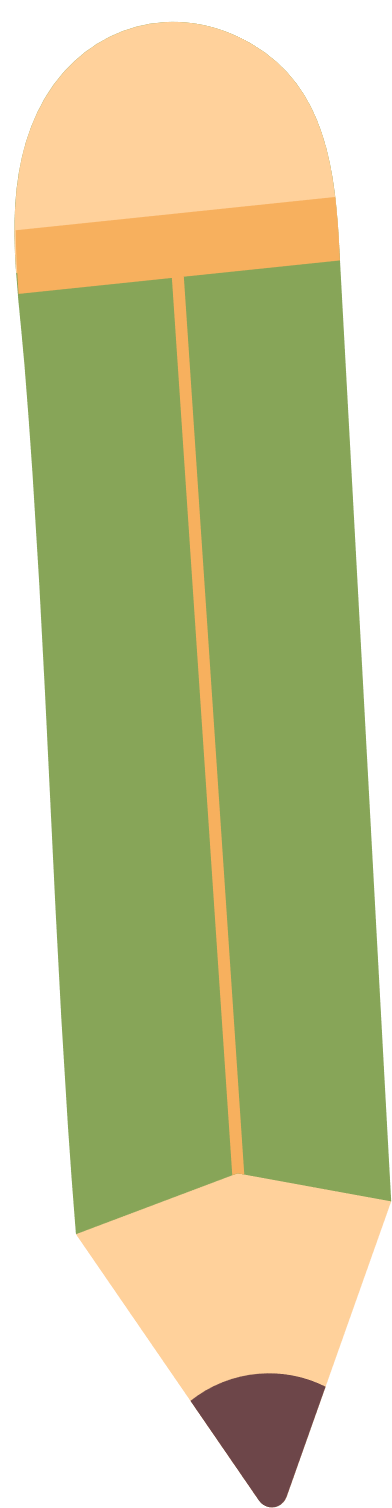 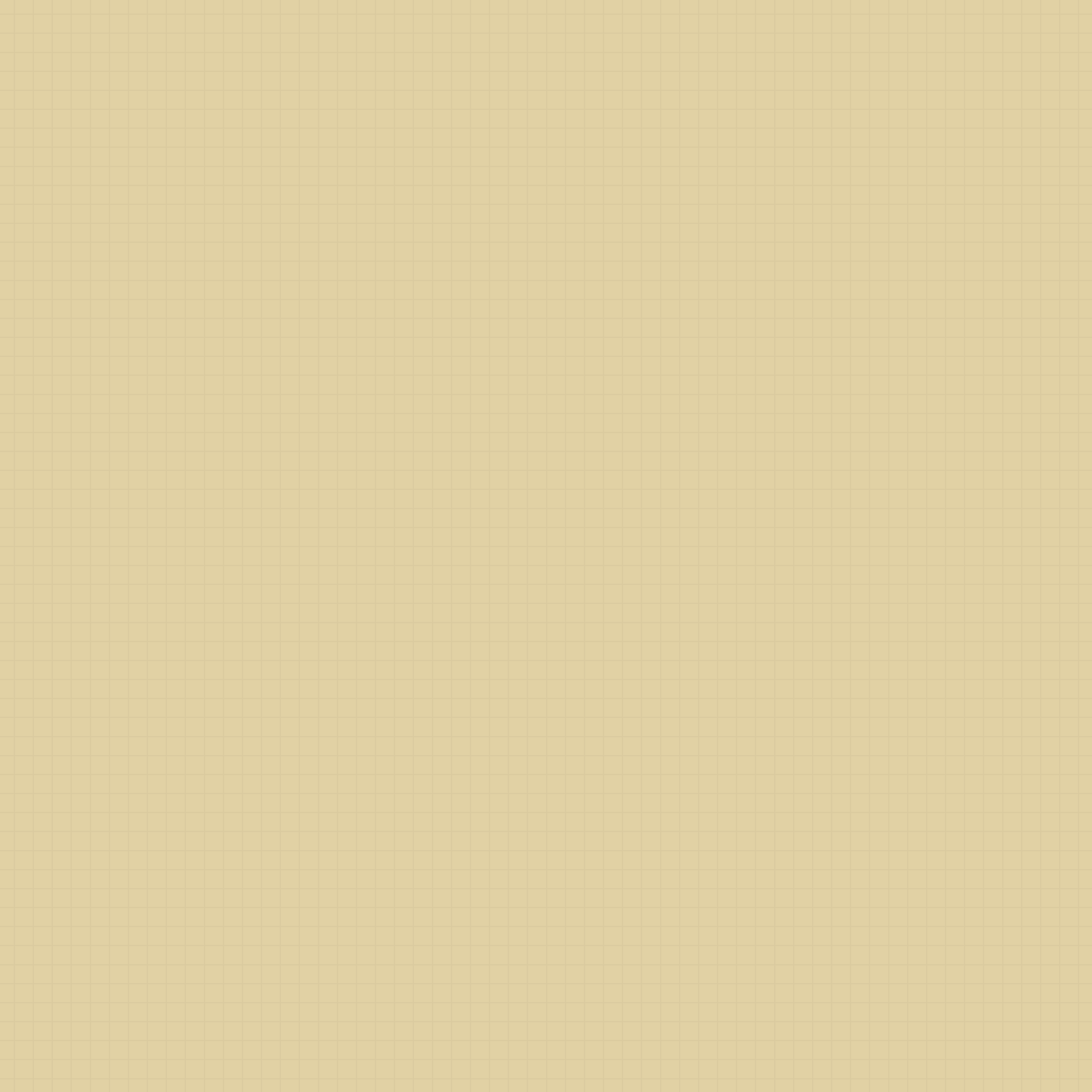 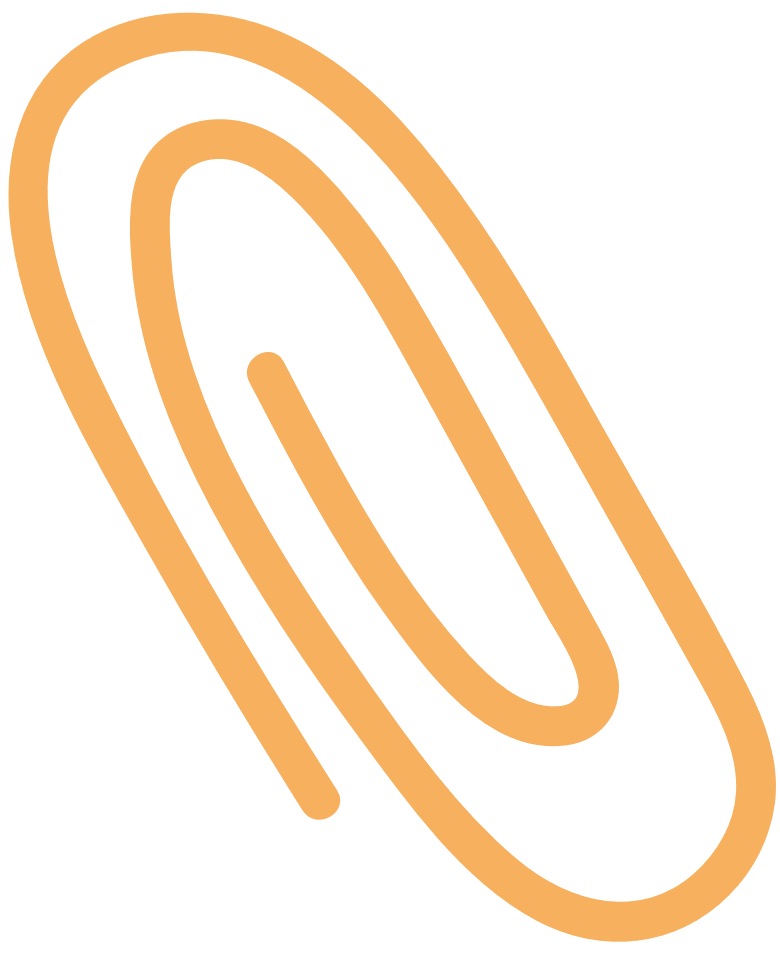 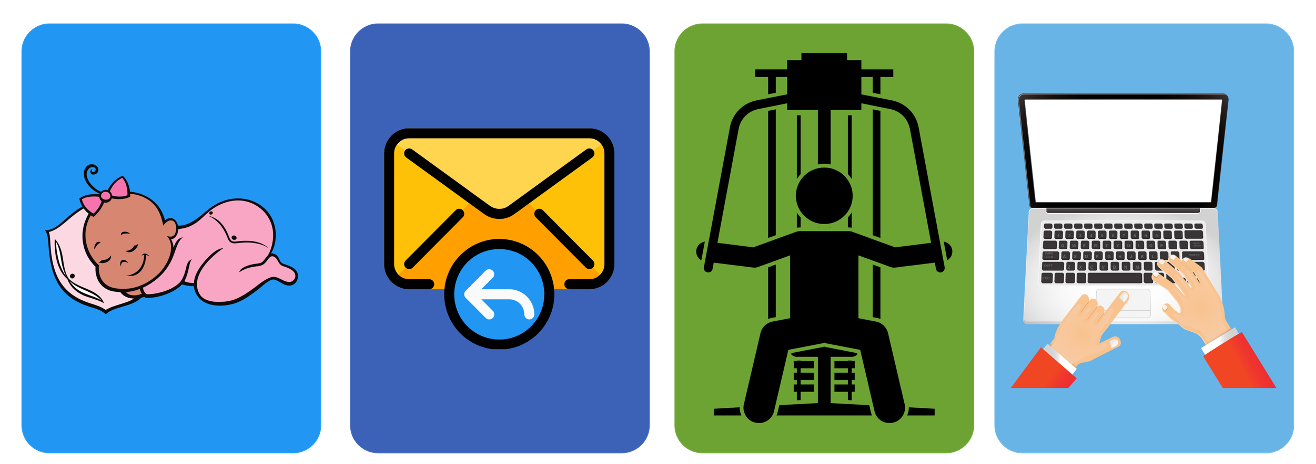 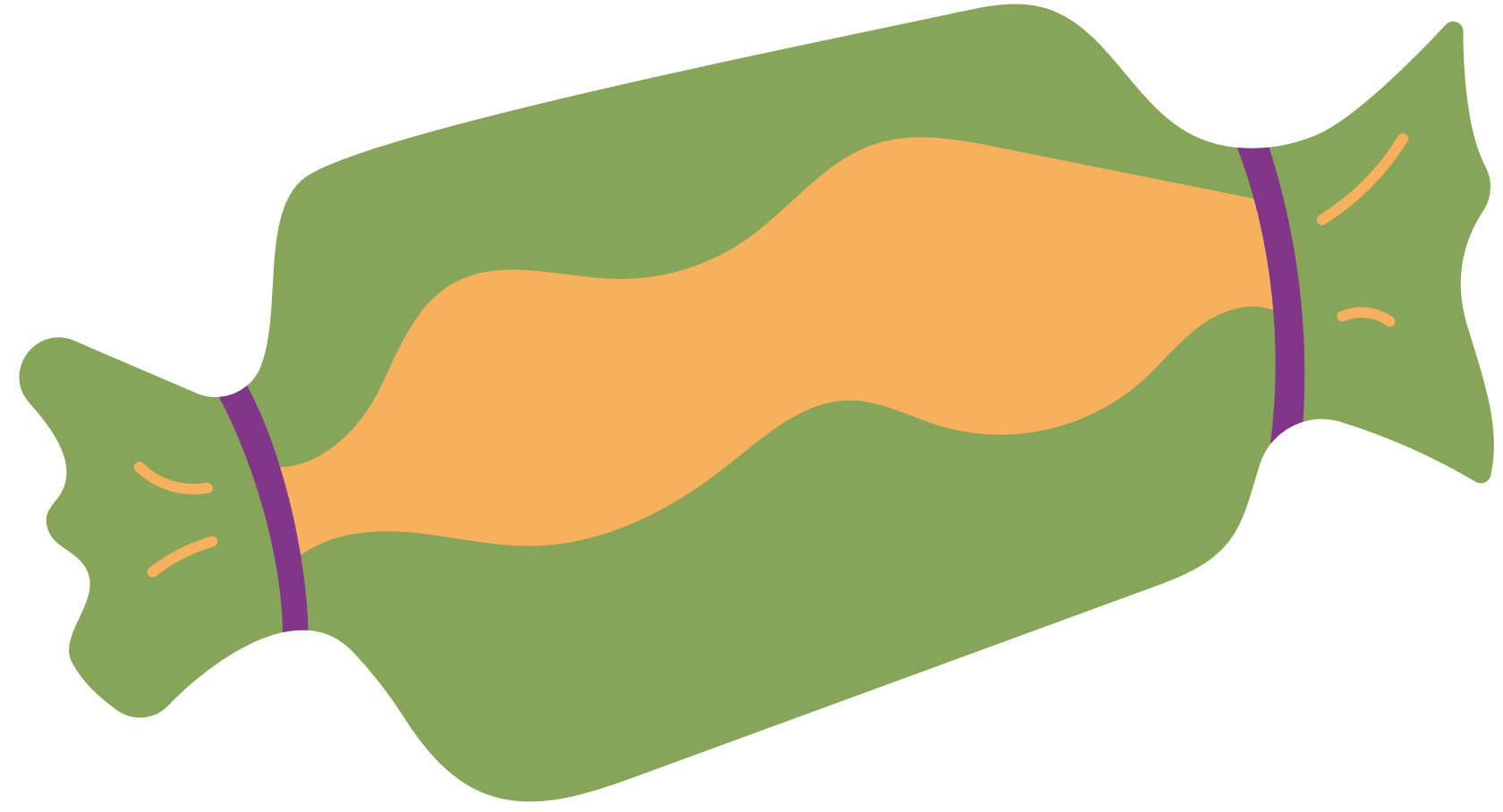 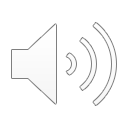 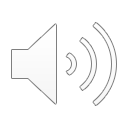 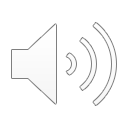 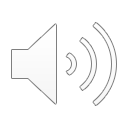 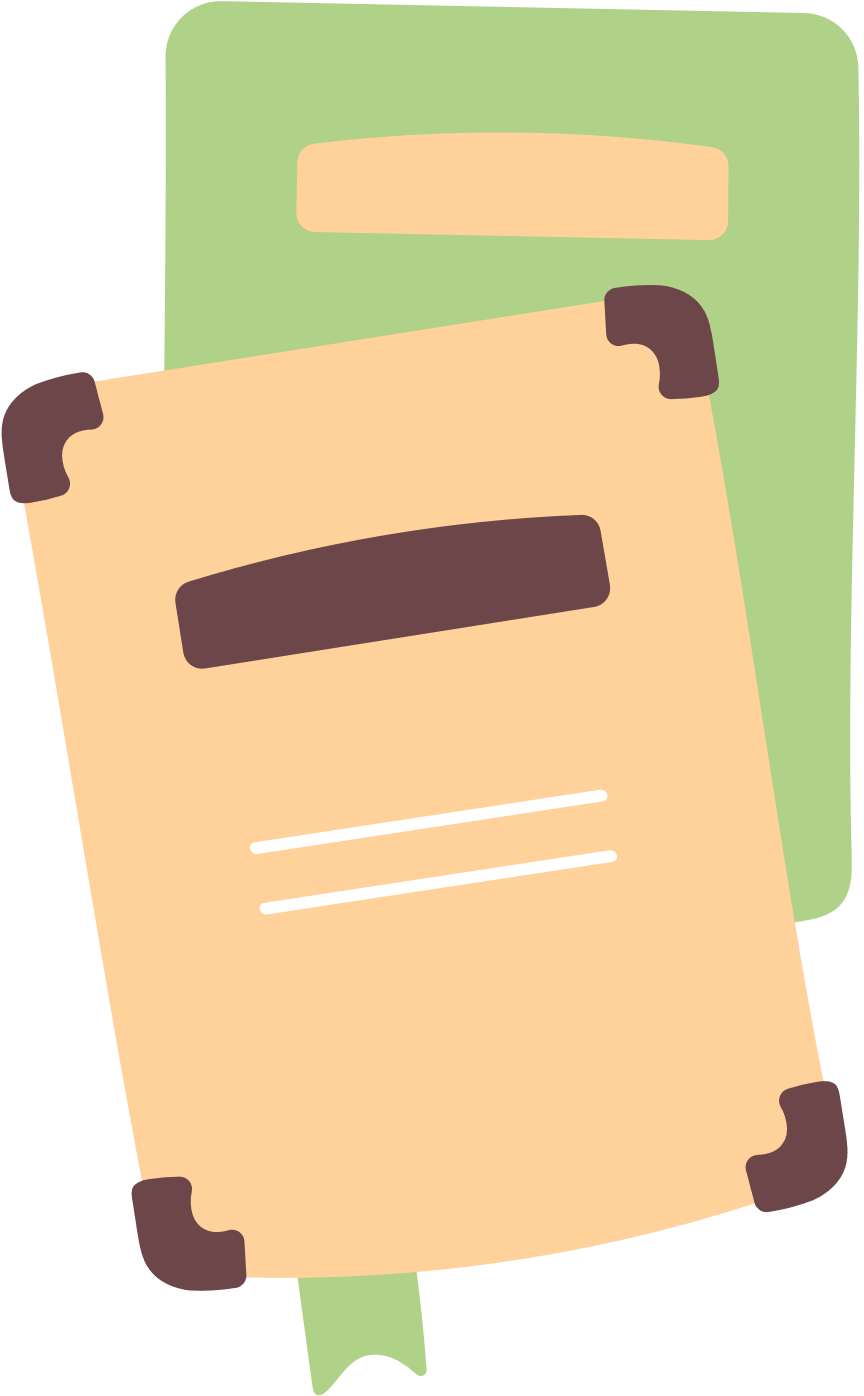 Page 4